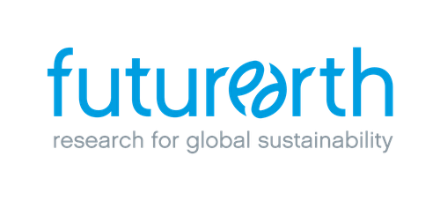 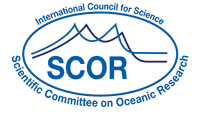 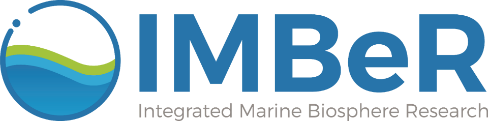 Ocean sustainability under global change
for the benefit of society
International Project Office: Canada
Dalhousie University
Halifax, Nova Scotia
Canada
imber@dal.ca
International Project Office: China
State Key Laboratory of Estuarine and Coastal Research
East China Normal Univeristy
Shanghai, China
imber@ecnu.edu.cn
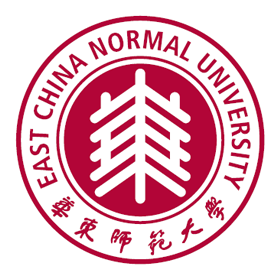 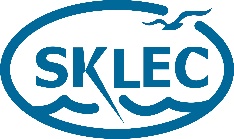 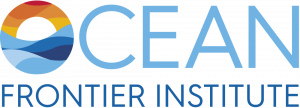 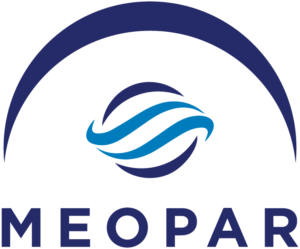 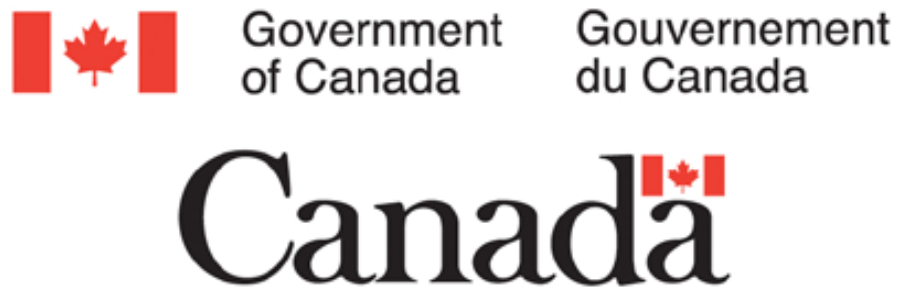 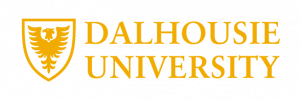 I
II
Grand Challenge I
Understanding and quantifying the state and variability of marine ecosystems
Grand Challenge II
Improving scenarios, predictions and projections of future ocean-human systems at multiple scales
Scenario A
Scenario B
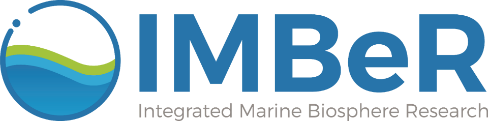 Science Plan and Implementation Strategy (2016-2025)
Grand Challenge III
Improving and achieving sustainable ocean governance
III
I
II
Innovation Challenge 3
advancing understanding of ecological feedbacks in the Earth System
Grand Challenge I
Understanding and quantifying the state and variability of marine ecosystems
Grand Challenge II
Improving scenarios, predictions and projections of future ocean-human systems at multiple scales
Innovation Challenge 5
Interventions to change course of climate impacts
Scenario A
Scenario B
Innovation Challenge 4
advancing and improving the use of social science data for ocean management, decision making and policy development
Innovation Challenge 6
Sustainable management of Blue Carbon ecosystems
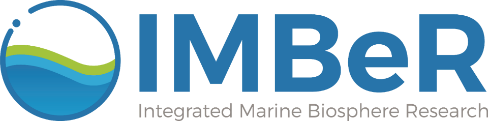 Science Plan and Implementation Strategy (2016-2025)
Grand Challenge III
Improving and achieving sustainable ocean governance
III
[Speaker Notes: ICs for new research where IMBeR can make progress in the next three to five years]
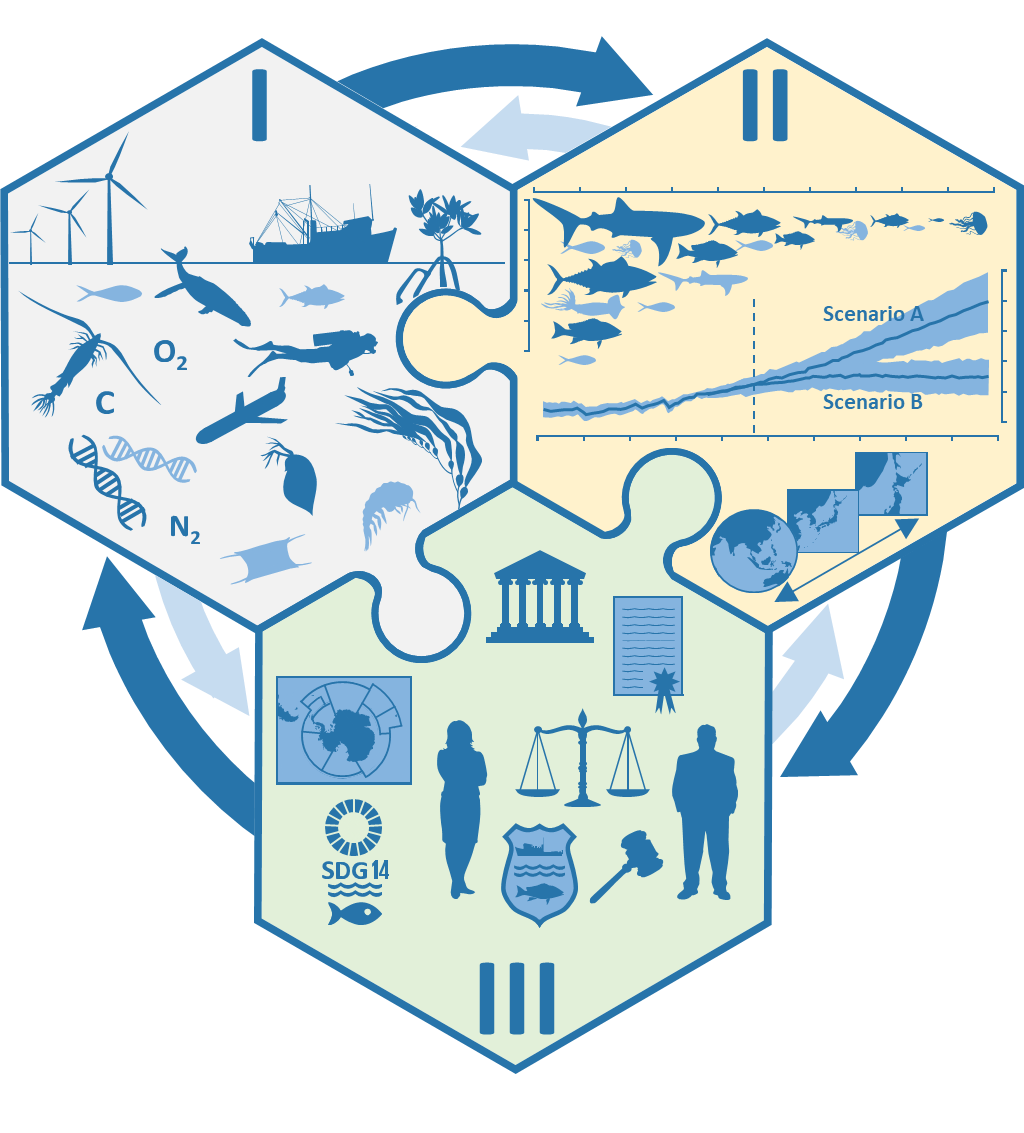 Innovation Challenge 3
advancing understanding of ecological feedbacks in the Earth System
Innovation Challenge 5
Interventions to change course of climate impacts
Innovation Challenge 4
advancing and improving the use of social science data for ocean management, decision making and policy development
Innovation Challenge 6
Sustainable management of Blue Carbon ecosystems
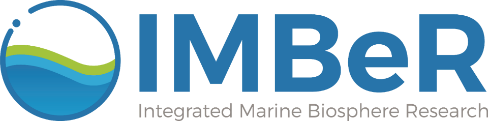 Implementation
SCIENCE
Scientific Steering
Committee
International
Project Offices
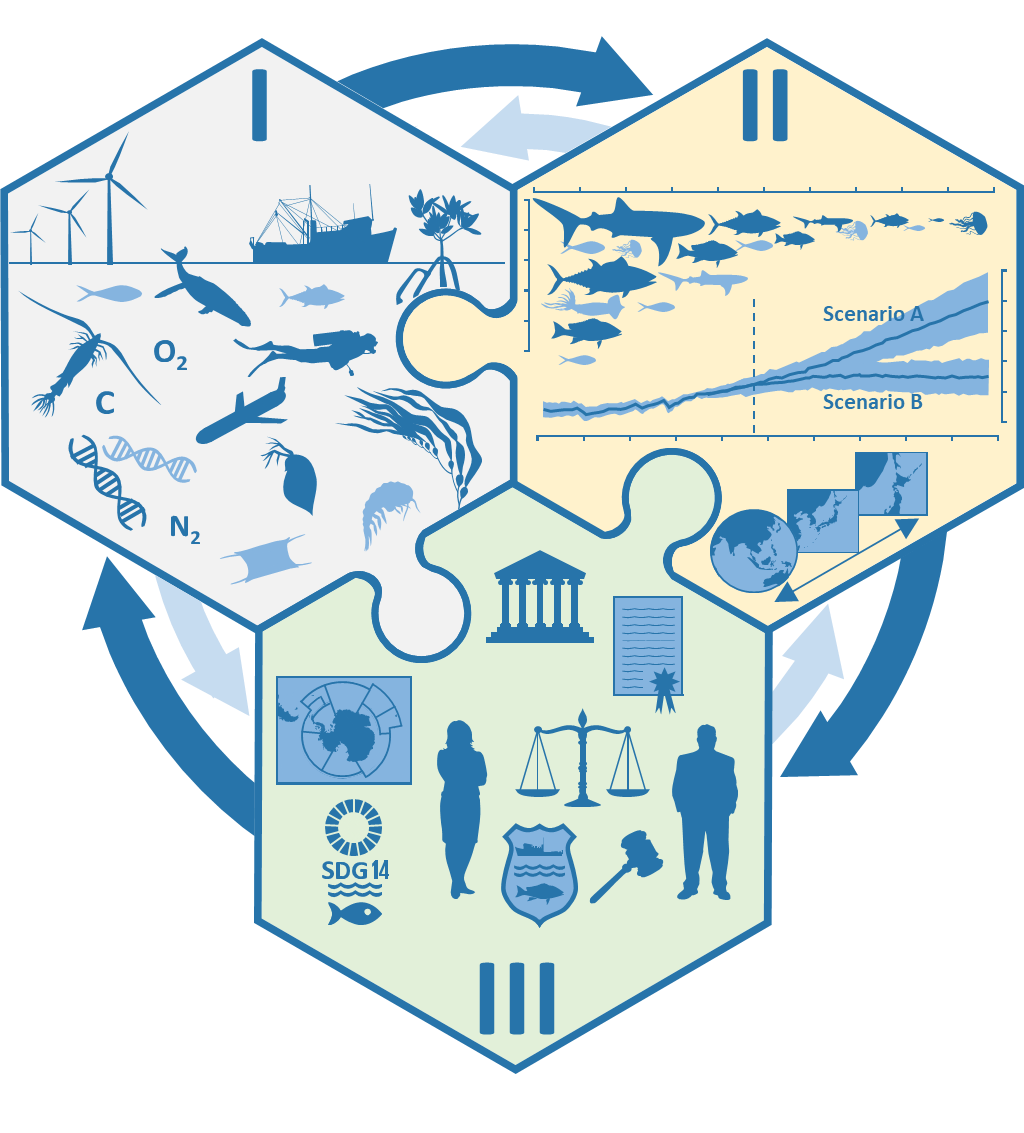 Science Plan & Implementation Strategy 2016-2025
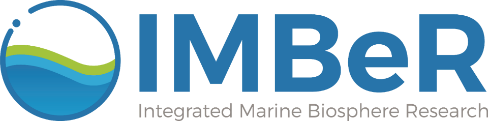 Implementation
SCIENCE
Scientific Steering
Committee
International
Project Offices
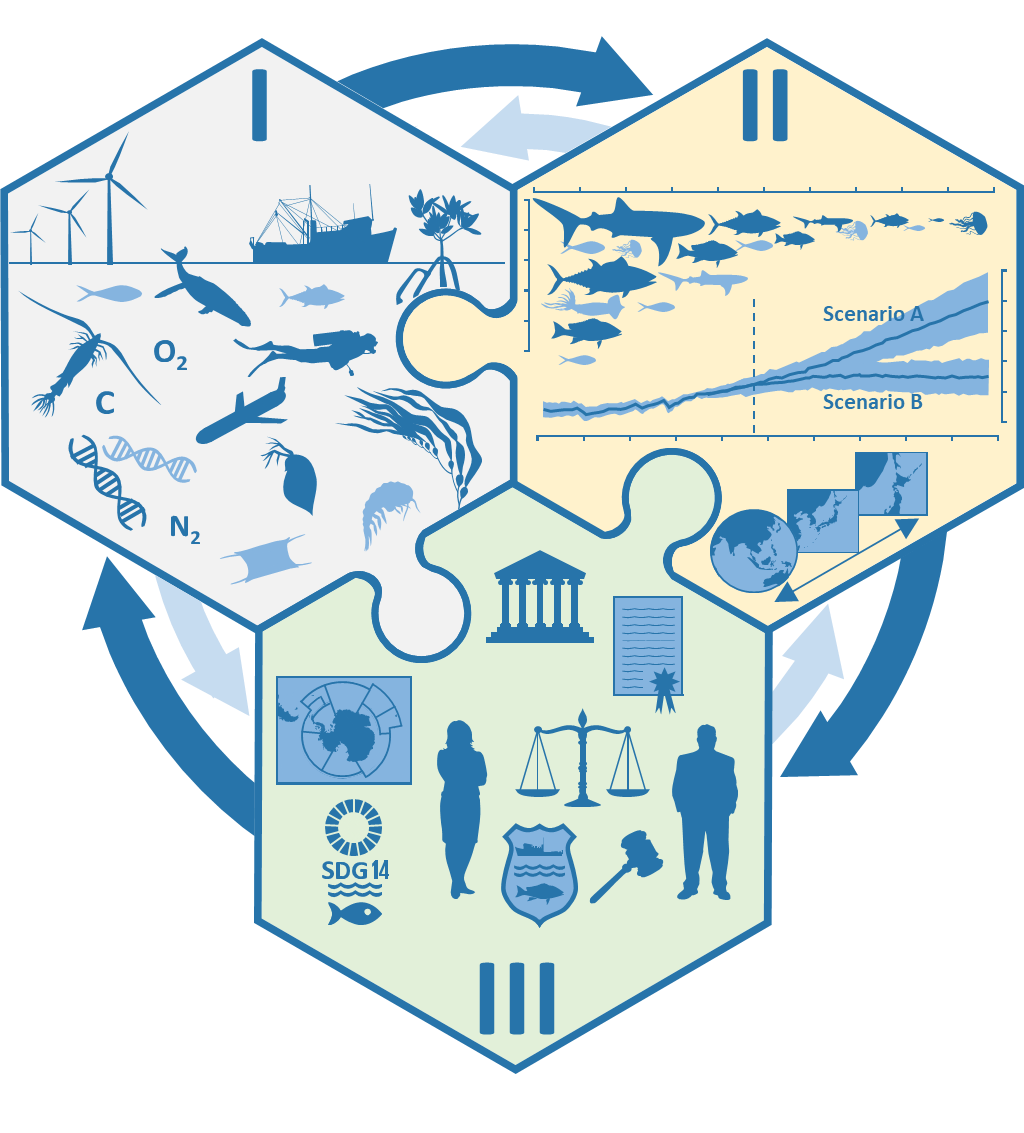 +
Regional Programmes
Working Groups
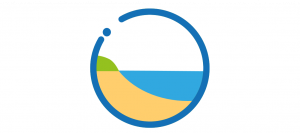 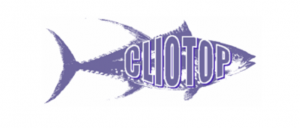 Continental Margins
Working Group1
Climate Impacts on Oceanic Top Predators
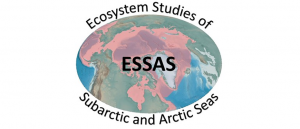 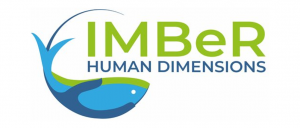 Working
Group
Ecosystem Studies of Sub-arctic and Arctic Seas
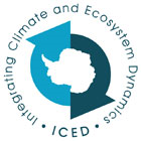 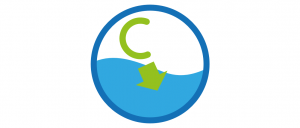 Integrating Climate and Ecosystem Dynamics
Integrated Ocean Carbon Research2
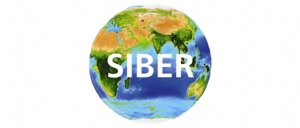 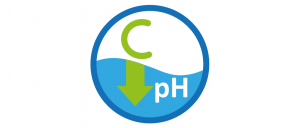 Sustained Indian Ocean Biogeochemistry and Ecosystem Research
Endorsed
Projects
SOLAS-IMBeR Ocean Acidification3
Collaborations – 1 Future Earth Coasts   2 Intergovernmental Oceanic Commission – International Ocean Carbon Coordination Project, World Climate Research Programme/Climate and Ocean: Variability, Predictability and Change, Surface Ocean – Lower Atmosphere Study, Global Carbon Project   3 Surface Ocean – Lower Atmosphere Study
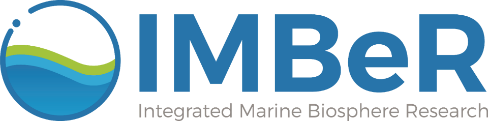 Implementation
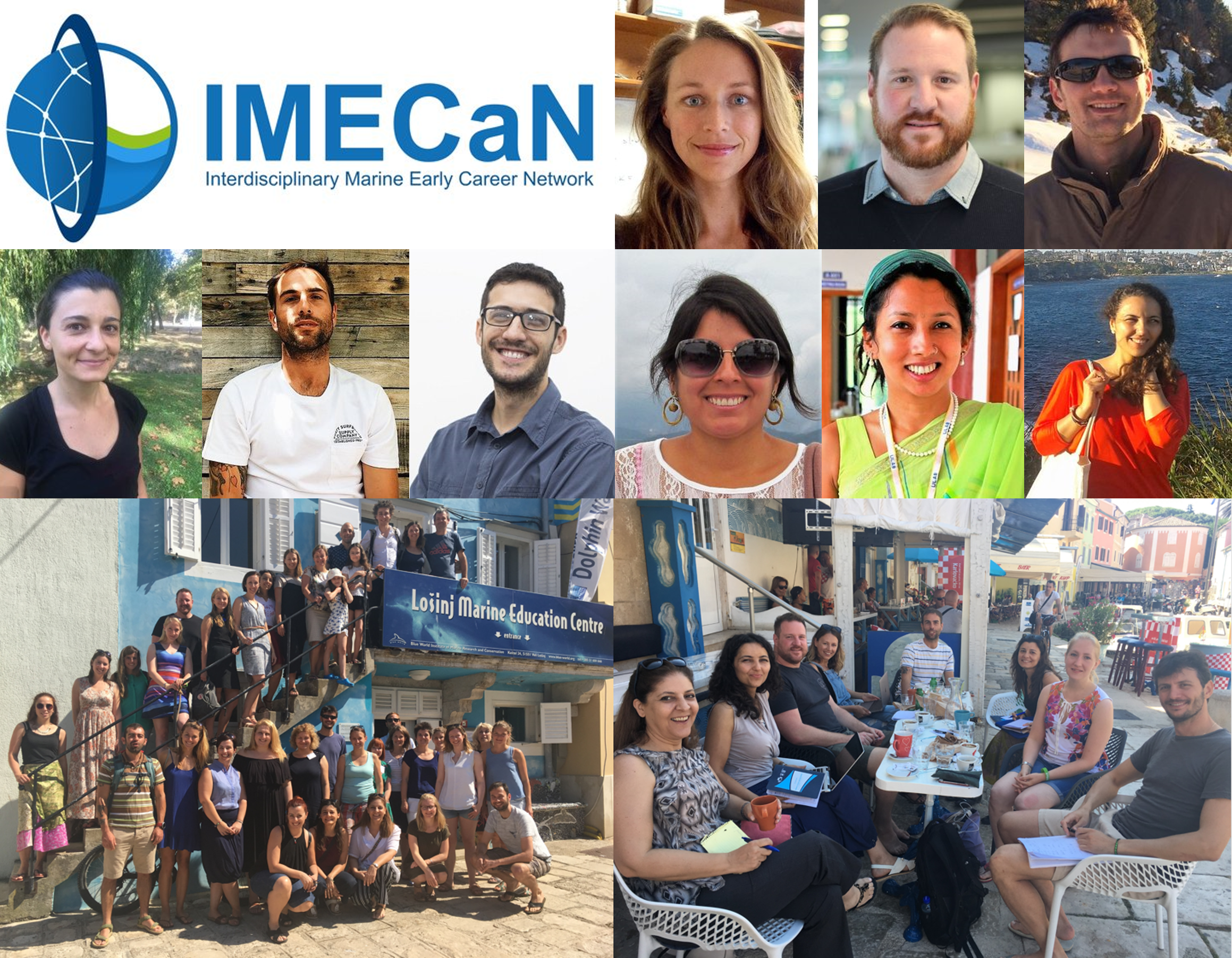 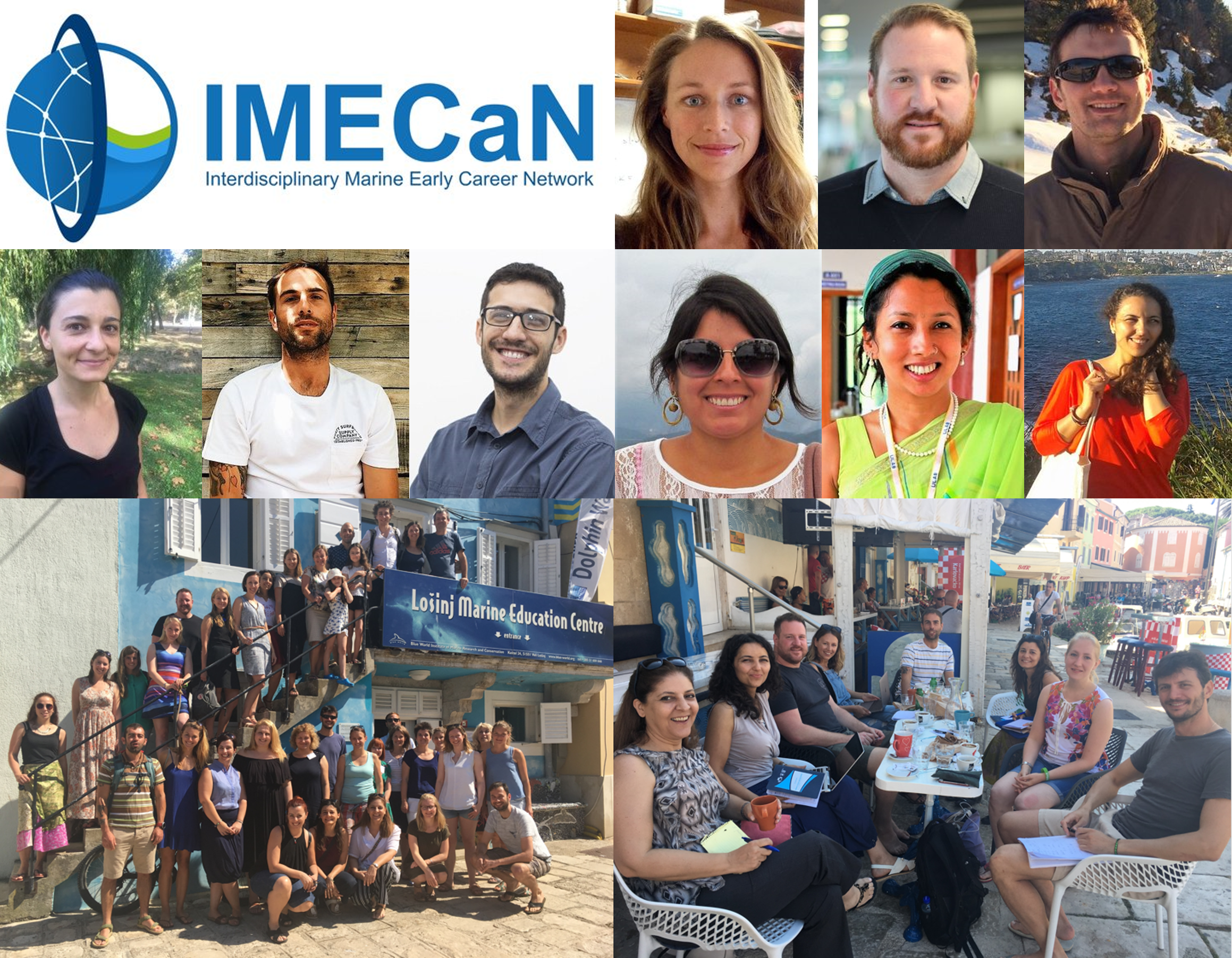 SCIENCE
Scientific Steering
Committee
International
Project Offices
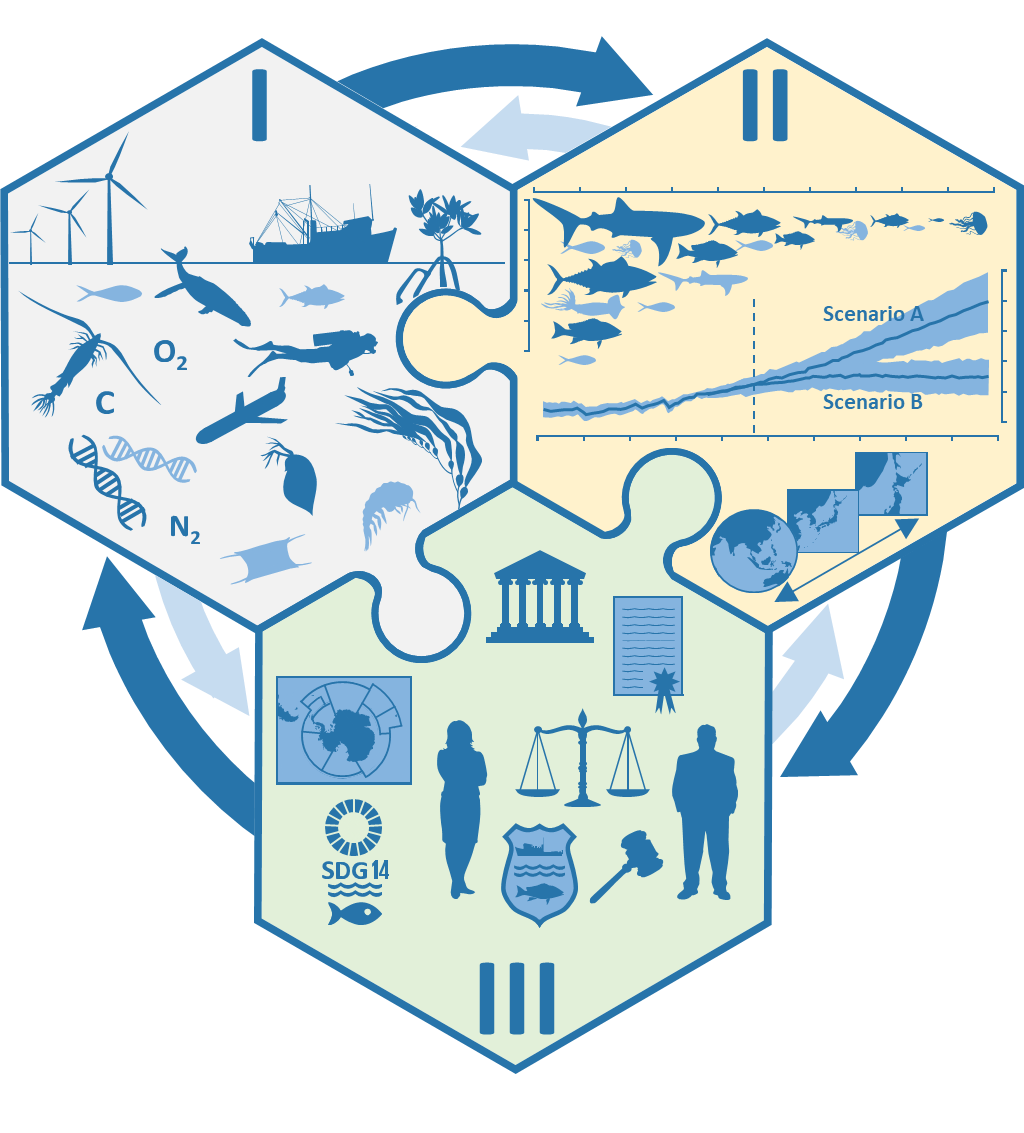 +
+
Regional Programmes
Working Groups
Interdisciplinary Marine Early Career Network
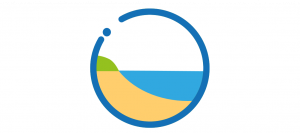 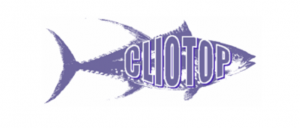 Continental Margins
Working Group1
Climate Impacts on Oceanic Top Predators
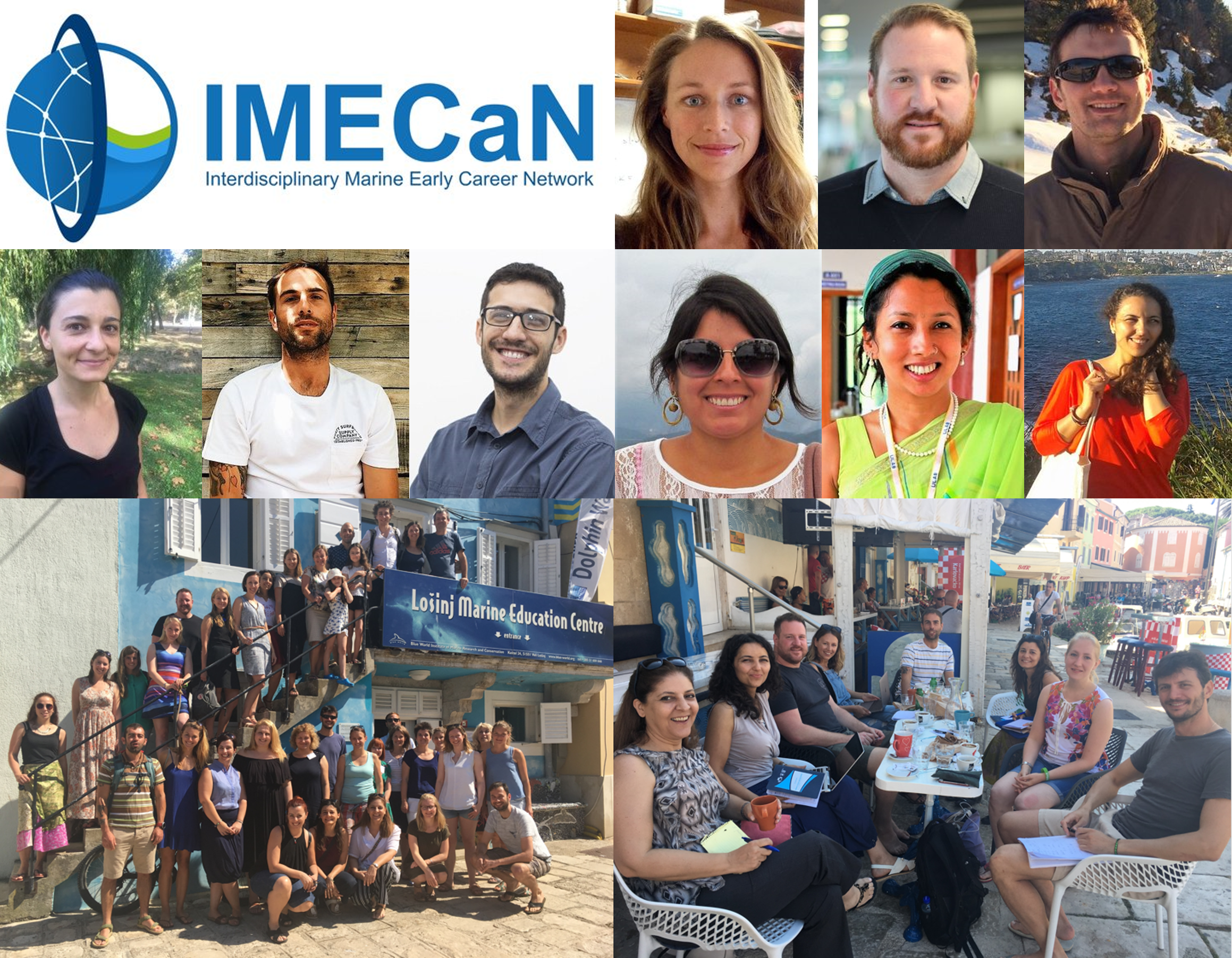 Opportunities
Collaboration | Training | Leadership
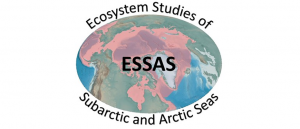 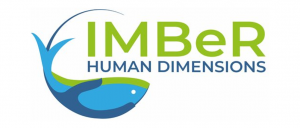 Working
Group
Ecosystem Studies of Sub-arctic and Arctic Seas
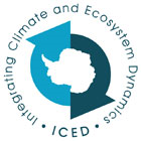 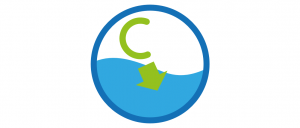 Integrating Climate and Ecosystem Dynamics
Integrated Ocean Carbon Research2
729 members | 96 countries
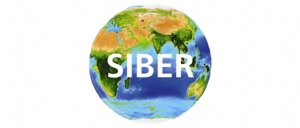 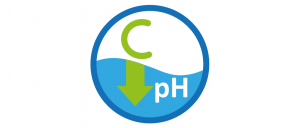 Sustained Indian Ocean Biogeochemistry and Ecosystem Research
Endorsed
Projects
SOLAS-IMBeR Ocean Acidification3
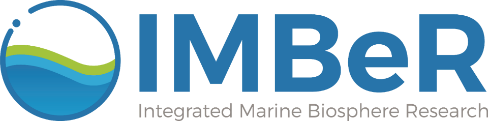 Implementation
SCIENCE
Scientific Steering
Committee
International
Project Offices
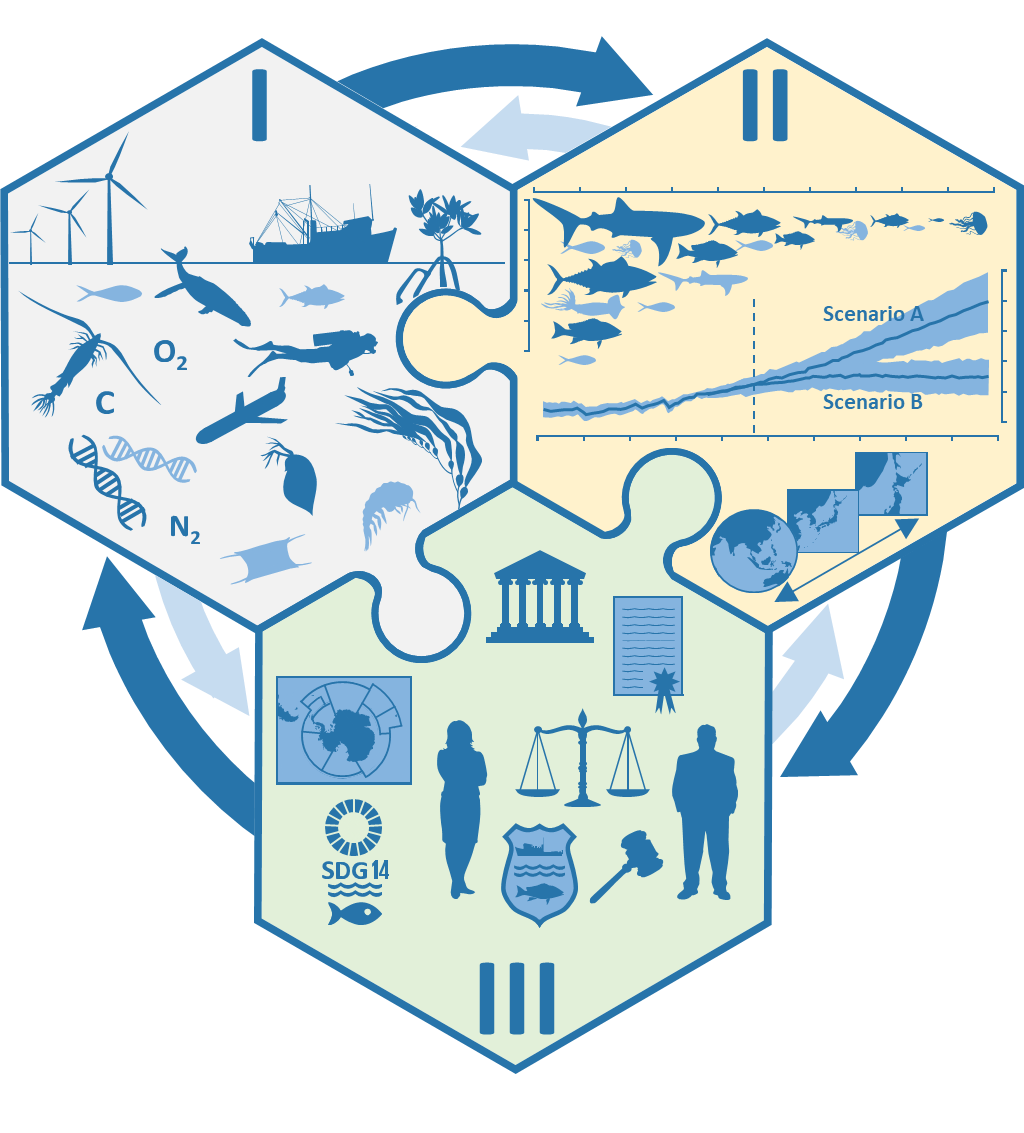 +
+
Regional Programmes
Working Groups
Interdisciplinary Marine Early Career Network
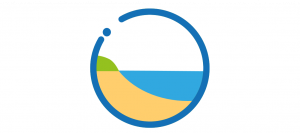 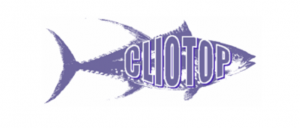 Continental Margins
Working Group1
Climate Impacts on Oceanic Top Predators
Conferences | Workshops
ACTIVITIES
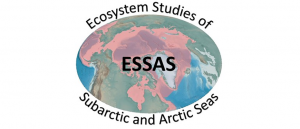 Summer Schools | Field Schools
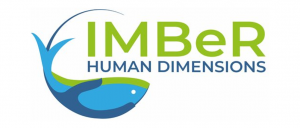 Working
Group
Ecosystem Studies of Sub-arctic and Arctic Seas
Early Career Days
IMPACT
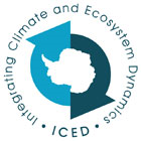 Policy & Governance  | Change in Behaviour
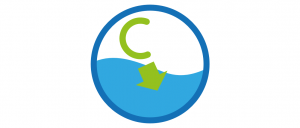 Integrating Climate and Ecosystem Dynamics
Integrated Ocean Carbon Research2
Ocean Literacy | Capacity Building
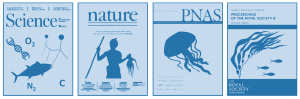 1500+
publications
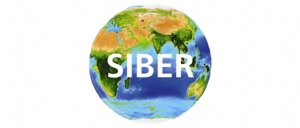 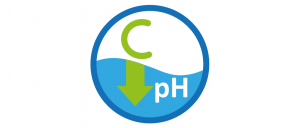 Sustained Indian Ocean Biogeochemistry and Ecosystem Research
Endorsed
Projects
SOLAS-IMBeR Ocean Acidification3
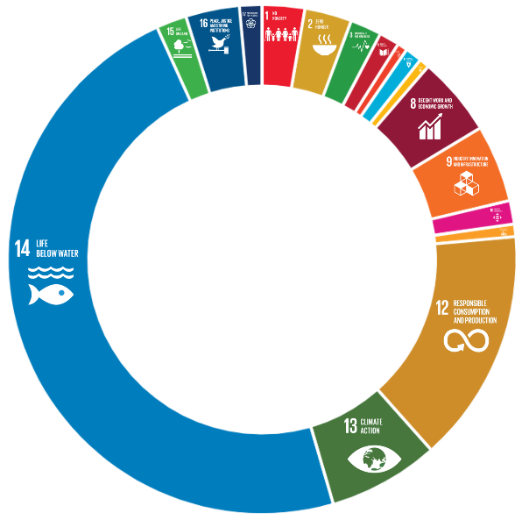 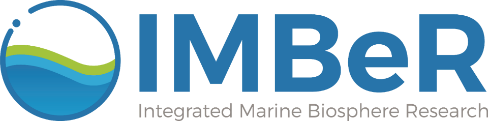 Publications
IMBeR
Publications
and the
UN SDGs
200
Class 1 publications
Rate over time
SDGs
2020 – 2021
Class 1 and 2
171
67
1
Peer-reviewed
Policy relevant report
Class 2 publications
150
59
100
in 2 Frontiers in Marine 
Science Research Topics
Publications per year
50
0
up to July only
2016
‘17
‘18
‘19
‘20
‘21
[Speaker Notes: 56+24 class one 22 class 2
78 + 24 = 102

Cliotop pubs –  17 conf – workshop – other pres – 8 session chair 4
ICED pubs 3, but more   –  conf – workshop 1 – other 2 session
ESSAS pubs 10(2)– conf – workshop 3 - other
SIBER pubs 21(11) –  conf – workshop – other 4 sessions 1 pres
CMWG pubs – conf – workshop 4 – other 2 pres
HDWG pubs (9)–  conf – workshop – other
SIOA pubs 5 – conf – workshop 1 – other 5 training courses 1 sessions
IOC-R  pubs – conf – workshop – other
Imecan 1 workshop

Research topics 24 

Recalculated from report to SCOR
Peer-reviewed 138+24 = 162
Non-peer reviewed 9 -]
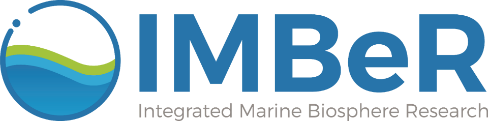 Endorsed Projects
Partners
AMT Atlantic Meridional Transect
CREPSUM Collaborative Research and Education Project in Southeast Asia for Sustainable Use of Marine Ecosystems 
GoTTs Gulf of Trieste – Time-series
INTAROS Integrated Arctic Observation System
MCS-CNS Mechanisms of Marine Carbon Storage and Coupled Carbon, Nitrogen and Sulphur cycles in response to global change
MEBM-PEG  Marine Ecosystem-based Management Progress Evaluation Group: tracking the global progress of EBM
MEMFiS Marine Ecosystem Modeling and Forecasting System in the China Seas and Northwestern Pacific
NoCRISES  Negotiating Ocean Conflicts among Rivals for Sustainable and Equitable Solutions
NUTS&BOLTS  Importance of Physico-Chemical cycling of nutrients and carbon in Marine Transitional Zones
PACECS  Processes and Approaches of Coastal Ecosystem Carbon Sequestration
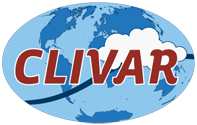 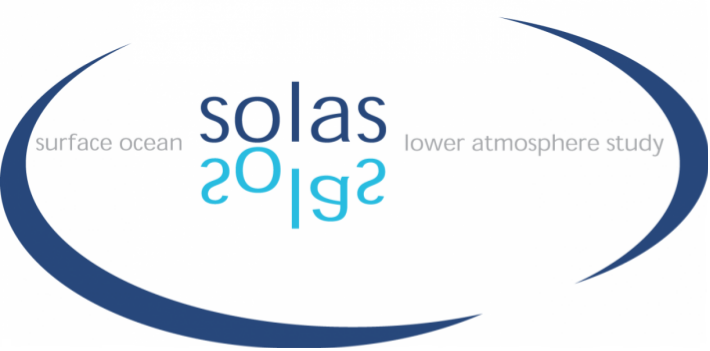 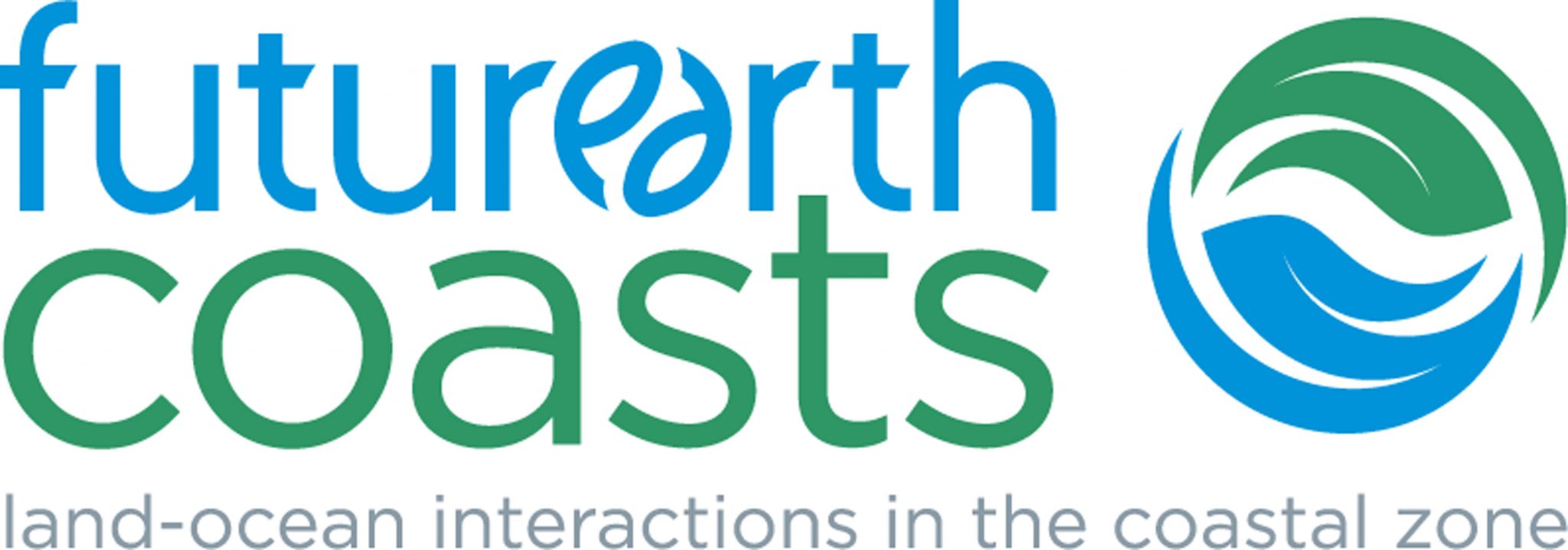 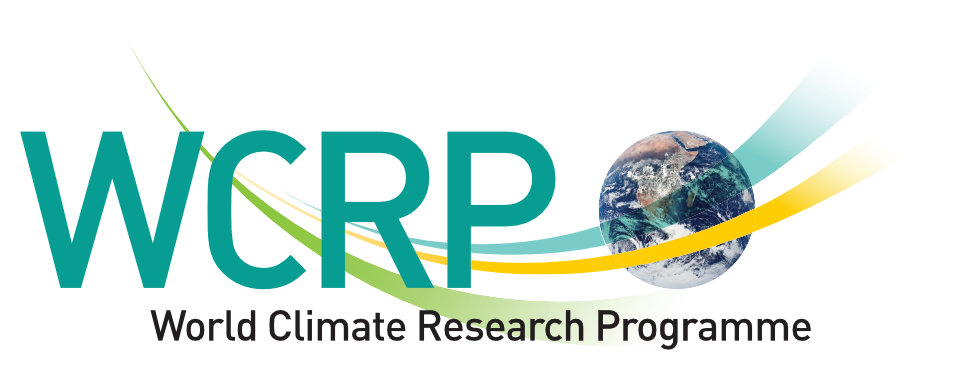 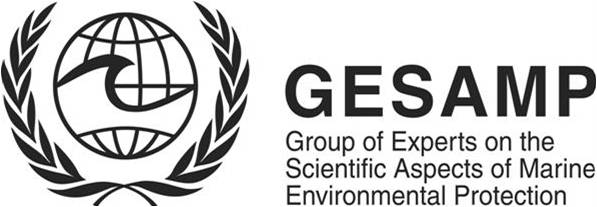 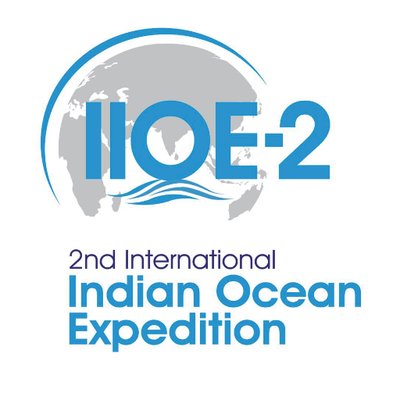 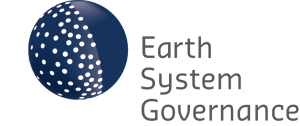 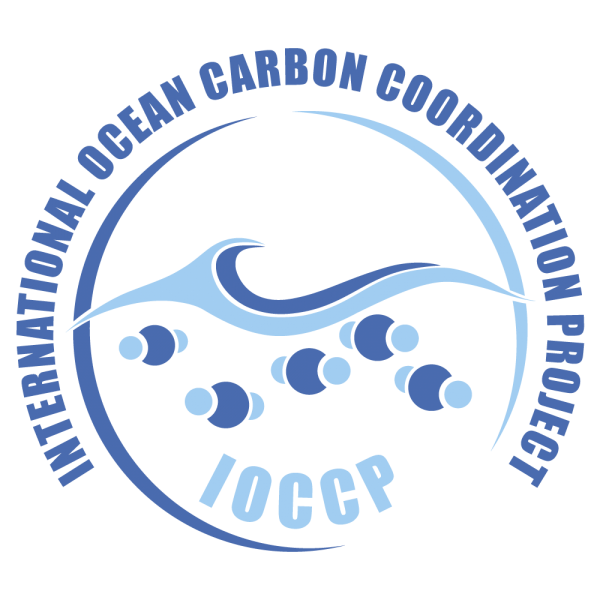 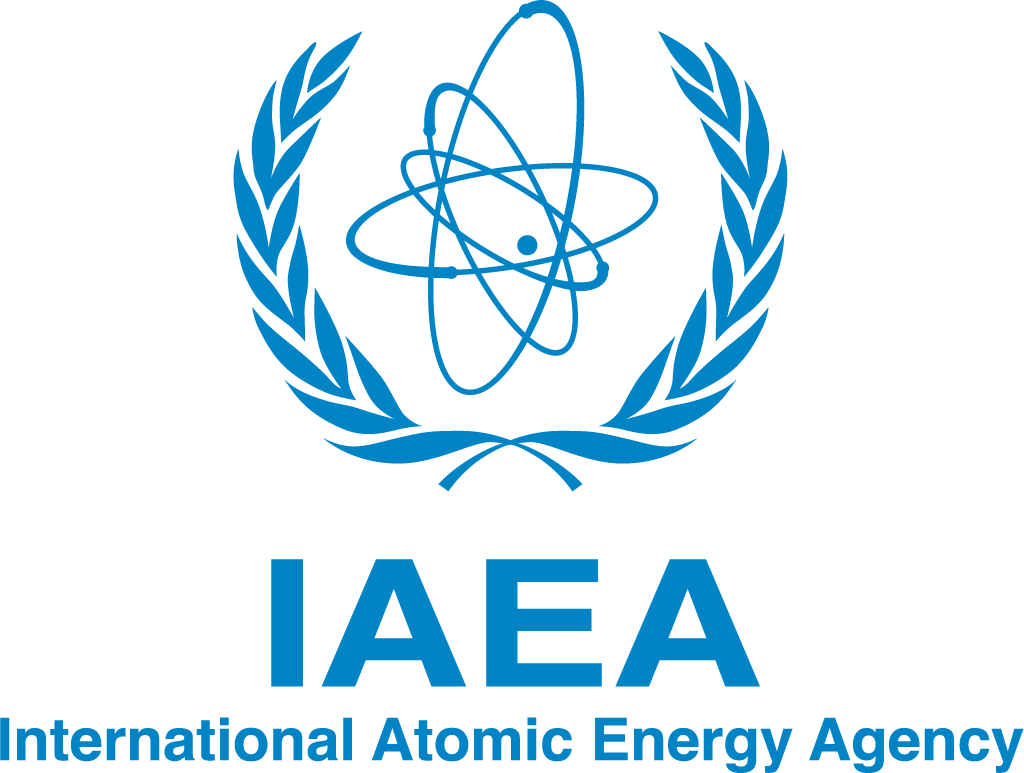 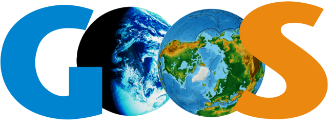 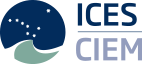 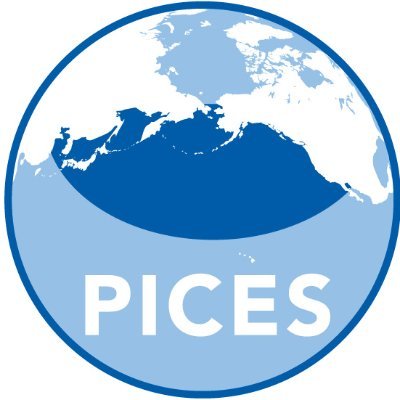 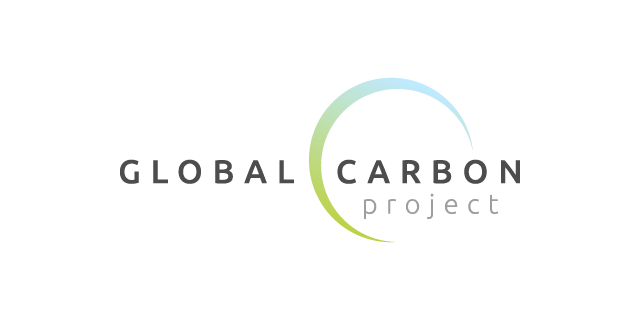 OceanKAN
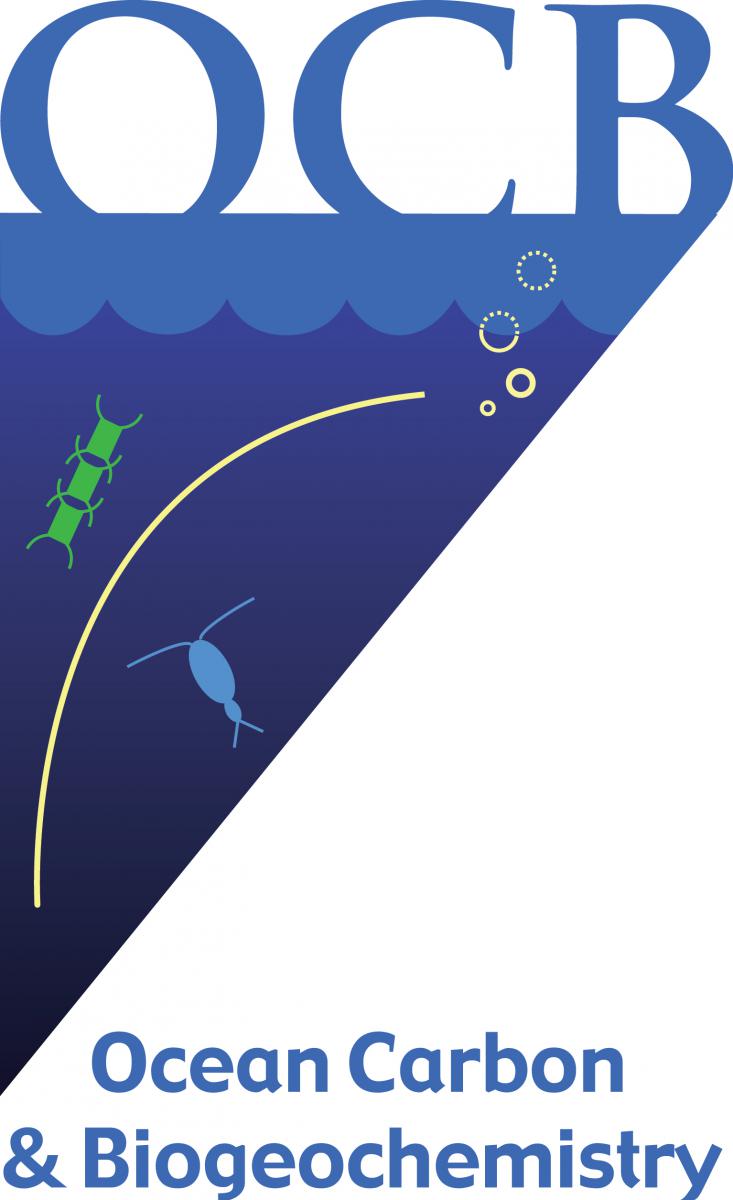 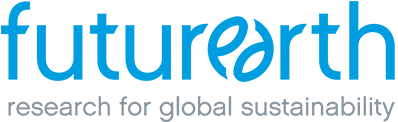 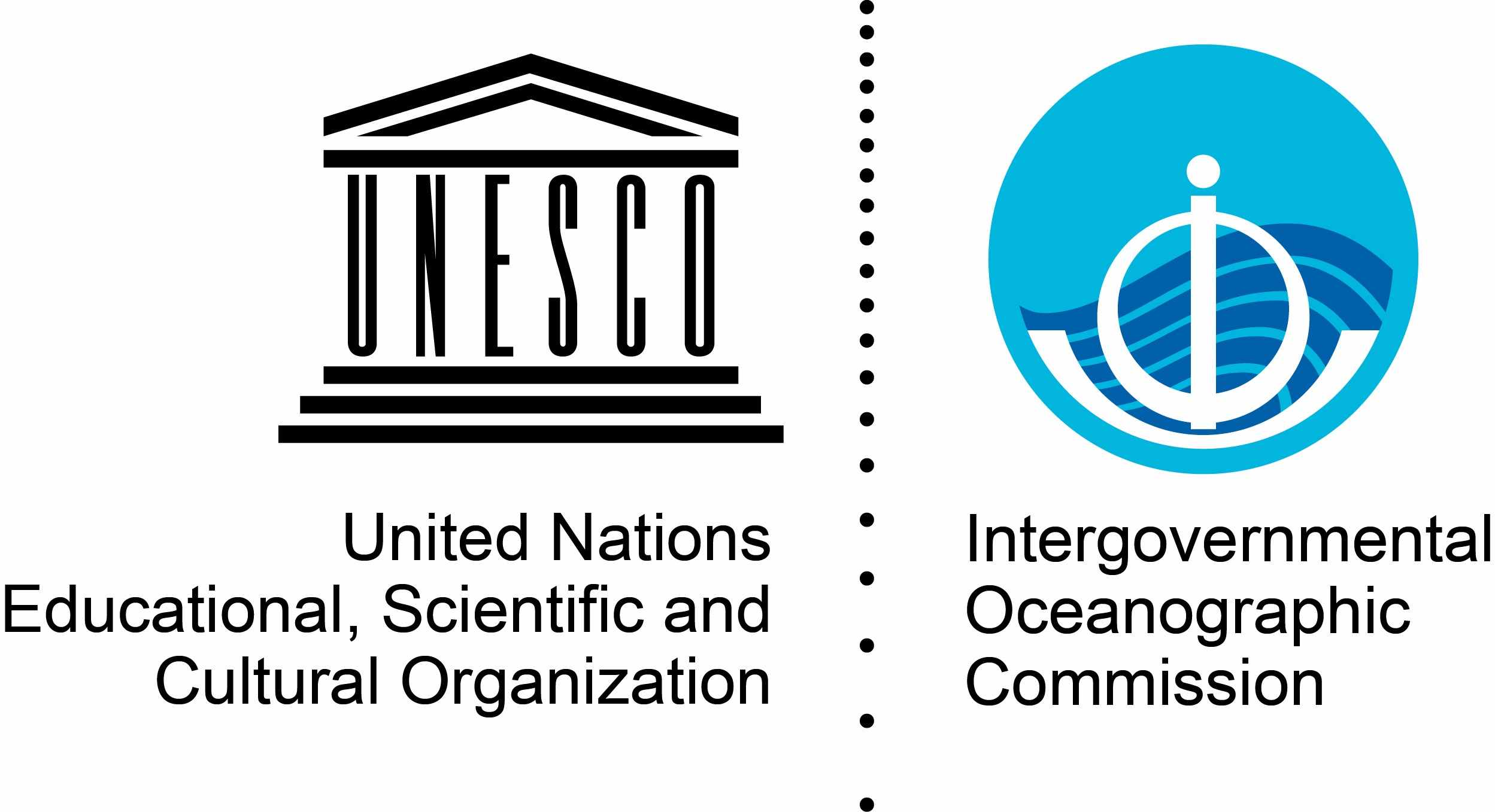 Working Groups
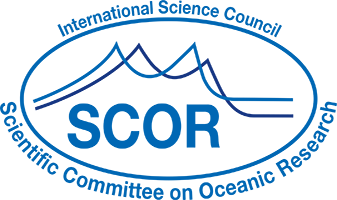 COBS – EBUS
ReMO
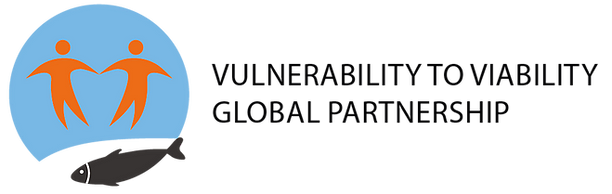 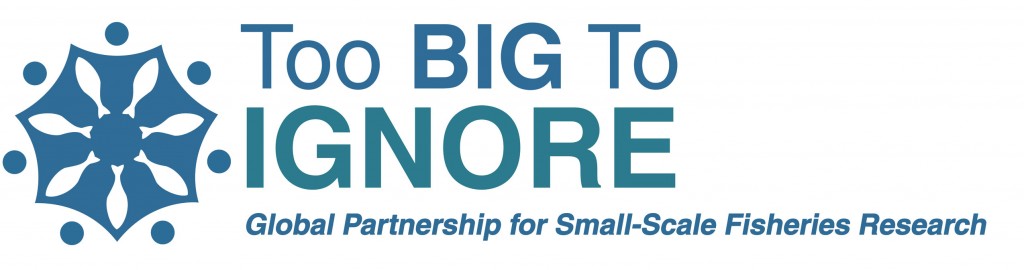 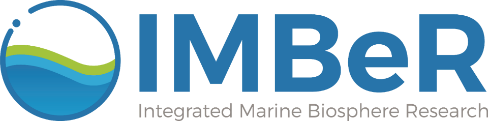 Grand Challenge Priority Research Areas
Grand Challenge I
1. Evaluate and predict the cumulative effect of multiple stressors
2. Integration of climate change and climate variability 
3. Impacts on society – preparation for a changed future

Grand Challenge II
4. Development of integrated data systems and approaches for predictions and projections 
5. Development of predictive models and projections for use at regional scales 
6. Development of alternative scenarios to bridge the gap between physical climate sciences and humanities 

Grand Challenge III 
7. Support and advance sustainable, equitable and inclusive governance approaches to ocean climate adaptation and mitigation
8. Support and advance sustainable, equitable and inclusive governance approaches to fisheries and aquaculture 
9. Supporting implementation of international targets for marine spatial planning, marine protected areas and other effective area-based conservation measures
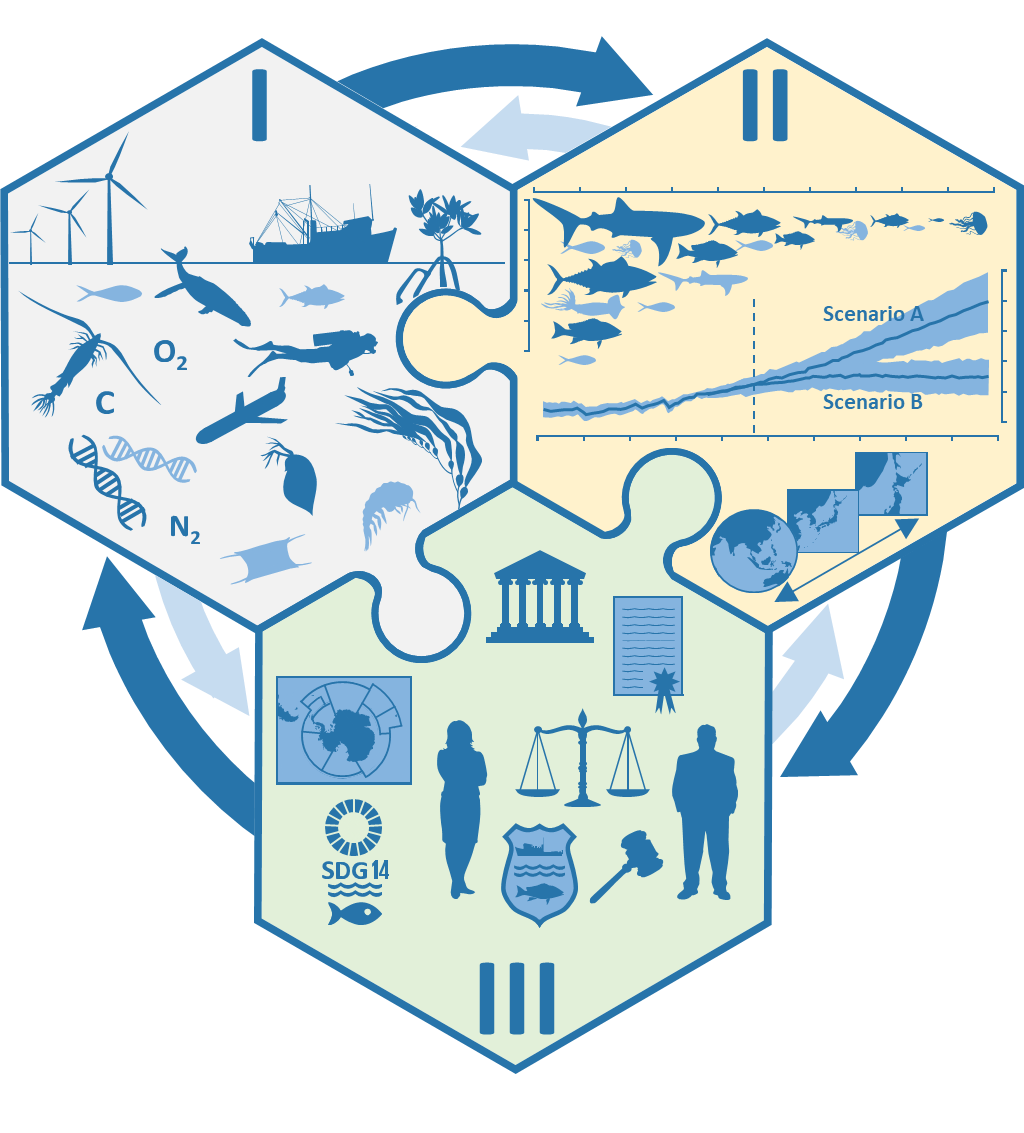 Societal Impact
IMBeR strives to undertake policy relevant science and to convert science into action. Examples of policy relevant activities which have been informed by or benefitted from IMBeR research and engagement include:
ESSAS researchers
•	set biological catch limits and advised fisheries managers via the Scientific and Statistical Committee of the North Pacific Fishery Management Council. 
•	gave advice to develop and update the Fishery Management Plan for Fish Resources of the Arctic Management Area.
•	helped develop the 2018 Bering Sea Fishery Ecosystem Plan.
•	contributed to an ICES working group which provides advice on integrated ecosystem assessments of the Norwegian and Barents Seas. 
ICED researchers 
•	provided essential, policy-relevant science on climate change impacts on Southern Ocean ecosystems to the Antarctic Treaty System (via SCAR, CCAMLR and CEP), to support CCAMLR decision making regarding conservation and the ecosystem-based approach to fisheries management.
•	provided CCAMLR with stakeholder perspectives on the ecosystem-based management of the Antarctic krill fishery (Cavanagh et al., 2016), an assessment of the future impacts of climate change on Antarctic krill in the current fishery grounds and the implications for future management (Murphy et al., 2018) which provided significant input to the IPCC’s 2019 SROCC report.
•	provided input to key polar initiatives such as SCAR (including the development of research programmes and special action groups, and their major activities), and the  EU PolarNet White Papers highlighting priority questions in polar research and targeting funding agencies and policy makers (particularly Horizon2020).
•	undertook an assessment of the historical abundance of southern right whales to quantify the regional impact of whaling at the population level, and the level of recovery following protection (Jackson et al. 2016). 
•	updated knowledge on the effects of climate change on Antarctic marine ecosystems for an IUCN publication.  
•	contributed over 40 scientific and position papers to the CCAMLR-IWC Agreement on the Conservation of Albatrosses and Petrels (ACAP).
CLIOTOP researchers
•	Co-chair Karen Evans* led the assessment of the state of the Australian marine environment for the 2016 Australia State of the Environment Report. 
•	Co-Chair, Karen Evans* was part of the Group of Experts for the United Nations Second World Ocean Assessment launched in April 2021, and the National Focal Point for Australia. 
SOLAS-IMBeR Ocean Acidification Working Group
•	collaborates with the Ocean Acidification international Reference User Group (OA-iRUG) whose objective is to share scientific findings with non-scientific audiences and science end-users, particularly policy- and decision-makers. 
•	coordinates activities and resources to help Member States address Target 3 of the UN Sustainable Development Goal 14 that specifically addresses Ocean Acidification. Several SIOA members are involved in developing methodologies for the SDG14.3.1 indicator (ocean acidity) led by IOC-UNESCO. 
 Human Dimensions Working Group 
•	developed IMBeR(I)-ADApT, an integrated assessment framework which enables decision makers, managers and local stakeholders to make considered decisions, based on previous responses to marine resource crises elsewhere, and to evaluate where to most effectively allocate resources to reduce the vulnerability of those affected. See: Global Change in Marine Systems - Societal and Governing Responses. 
IPCC (Intergovernmental Panel on Climate Change)
ICED scientist Jess Melbourne-Thomas* was lead author of the Polar Regions chapter of the IPCC Special Report on the Ocean and Cryosphere in a Changing Climate (SROCC, 2019). ICED SSC member, Dan Costa* was a contributing author to the Changing Ocean, Marine Ecosystems, and Dependent Communities chapter.  SIOA SSC members Hans-Otto Pörtner* and Alexandre Magnan* are coordinating lead authors for the IPCC Sixth Assessment reports (AR6) as well as SROCC 2019.  
IPBES (Intergovernmental Science-Policy Platform on Biodiversity and Ecosystem Services)
HDWG SSC member Prateep Nayak* is a member (2018-2021) of the IPBES Expert Group on the Sustainable Use of Wild Species. He is also a lead author of Chapter 3 of the Global Assessment. ICED scientists expressed concern over the exclusion of the Southern Ocean in its remit both directly to IPBES and through the external reviewer process of the IPBES Global Assessment of Biodiversity and Ecosystem Services.
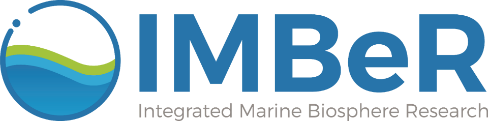 Policy Impacts
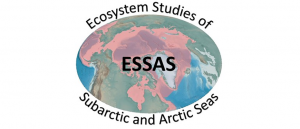 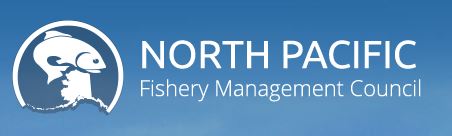 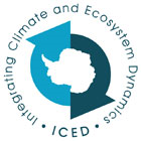 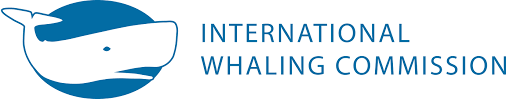 Antarctic Treaty System
Committee for Environmental Protection
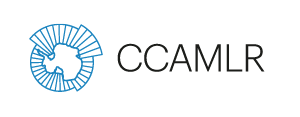 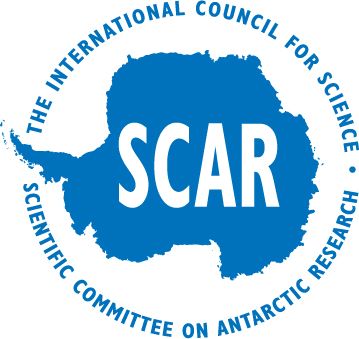 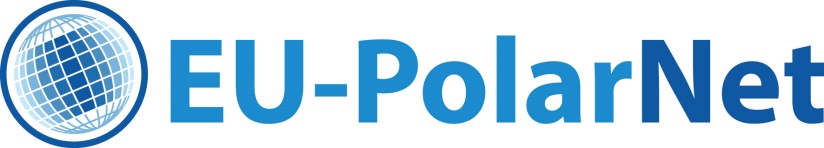 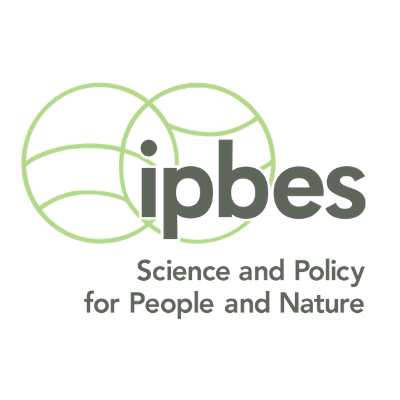 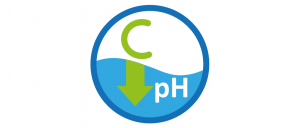 Indicators for
SDG 14.3.1
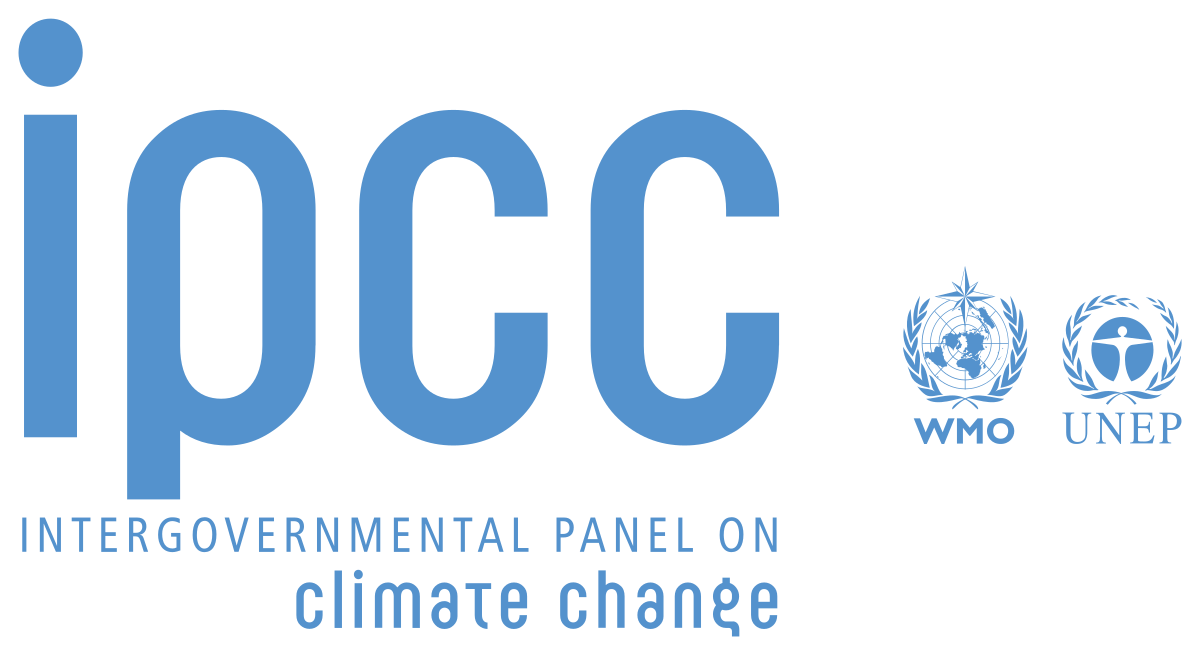 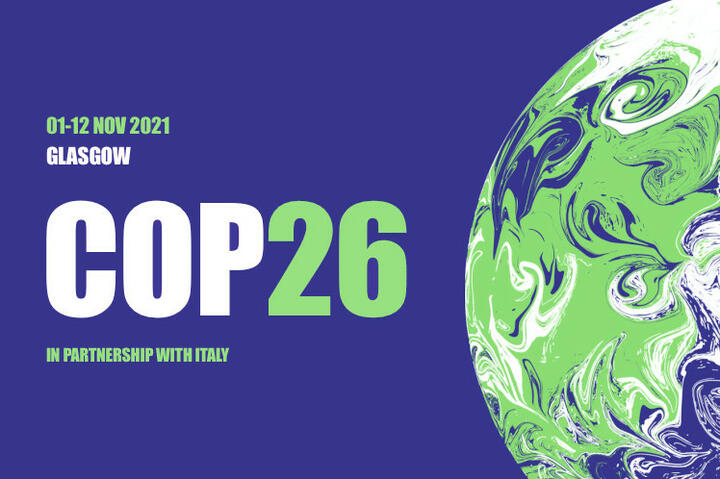 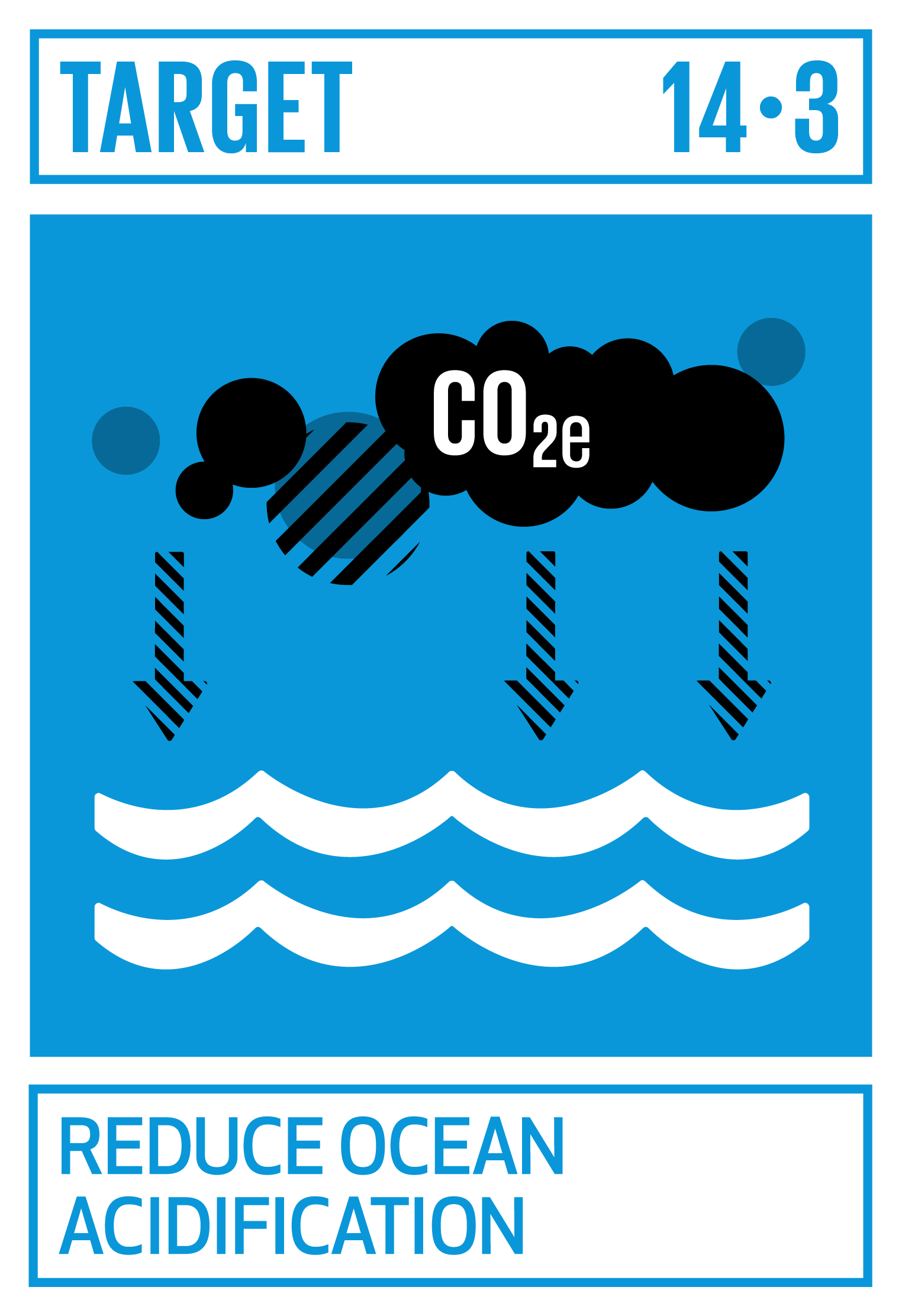 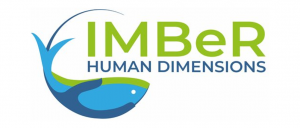 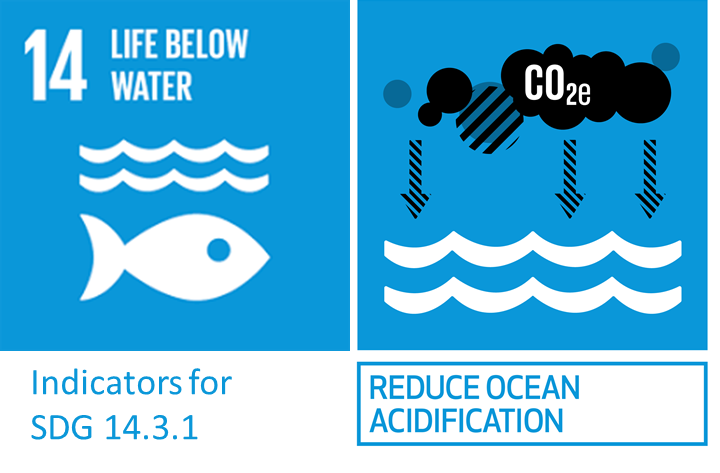 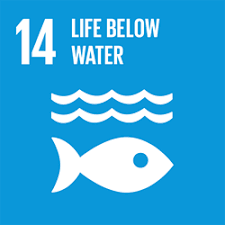 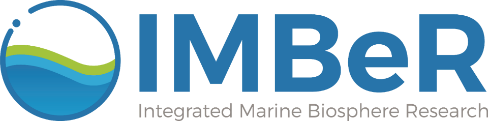 National Contacts
‘Fellows’
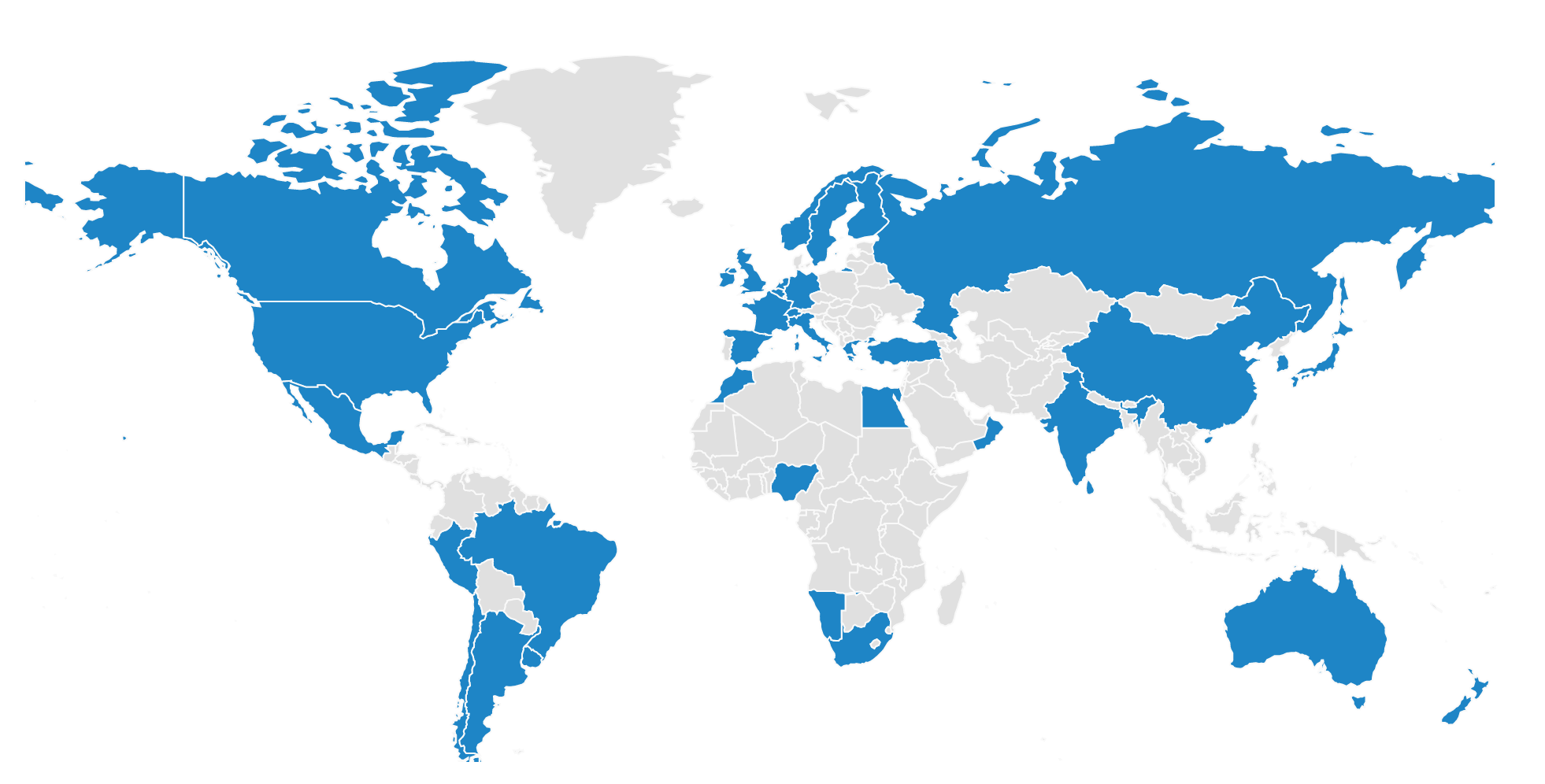 Network under development

Retain Expertise + Engagement
of
Past SSC members
Keynote Speakers

Act as Advisory Board
Survey to explore redefining roles

Seeking national contacts in Africa and Middle East
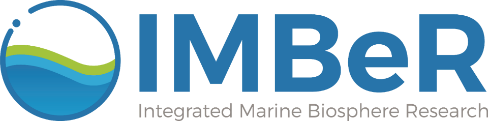 Science Highlights
Integrated Ocean Carbon Research:
A Summary of Ocean Carbon Knowledge and a Vision for Coordinated Ocean Carbon Research and Observations for the Next Decade

Aricò et al. (2021)
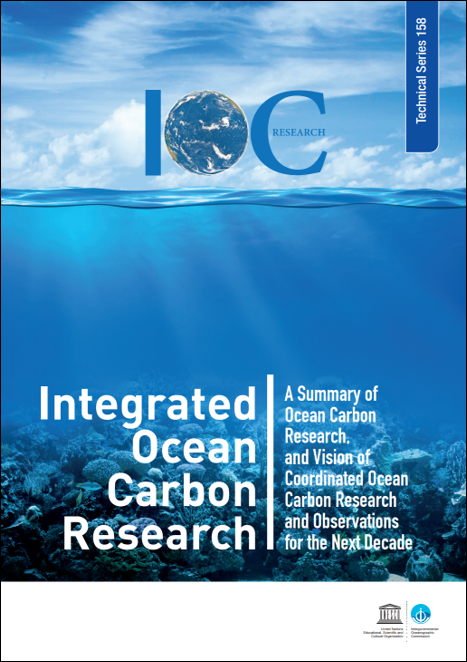 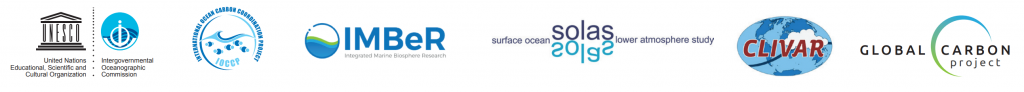 Formal contribution to
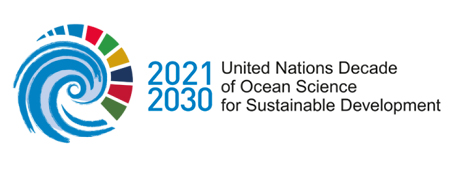 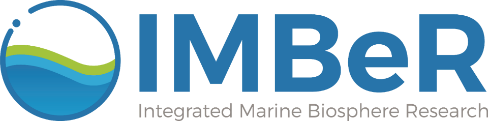 Science Highlights
Role of Antarctic krill in the carbon cycle

Manno et al. (2020)
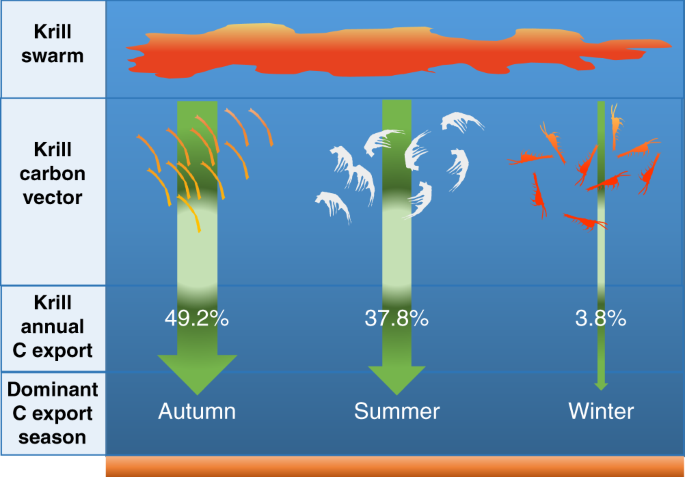 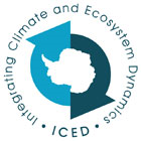 ICED
Integrating Climate and Ecosystem Dynamics
Schematic showing the average annual proportional contribution (%) of krill derived carbon (faecal pellets, exuviae and carcasses respectively) to annual particulate organic carbon (POC) flux and the dominant export season for each vector.
The quilt of sustainable ocean governance: patterns for practitioners
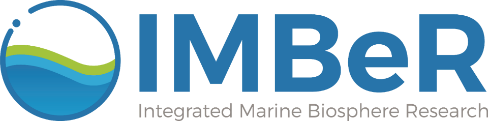 Science Highlights
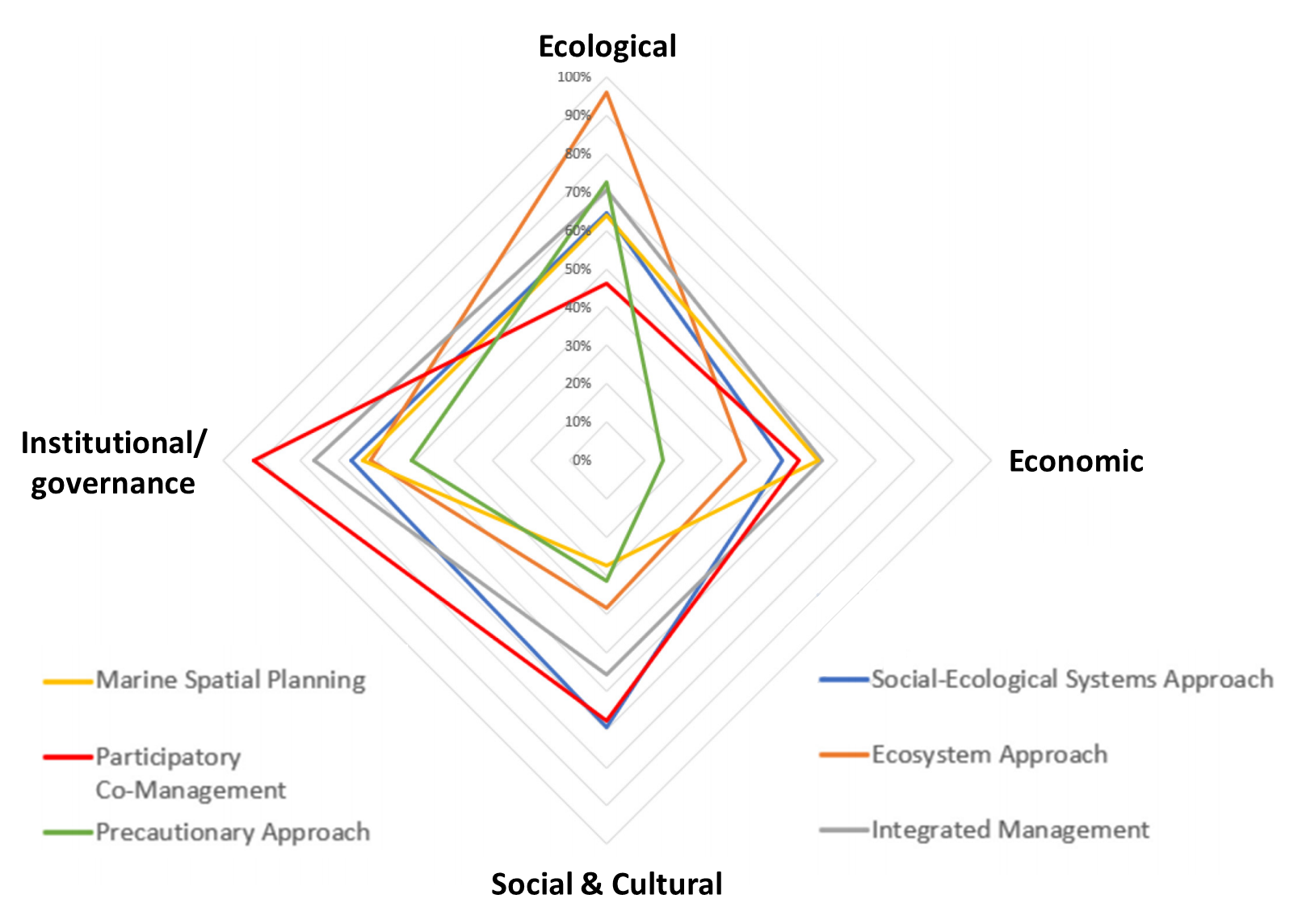 The quilt of sustainable ocean governance: patterns for practitioners

Stephenson et al. (2021)
Output from session held at
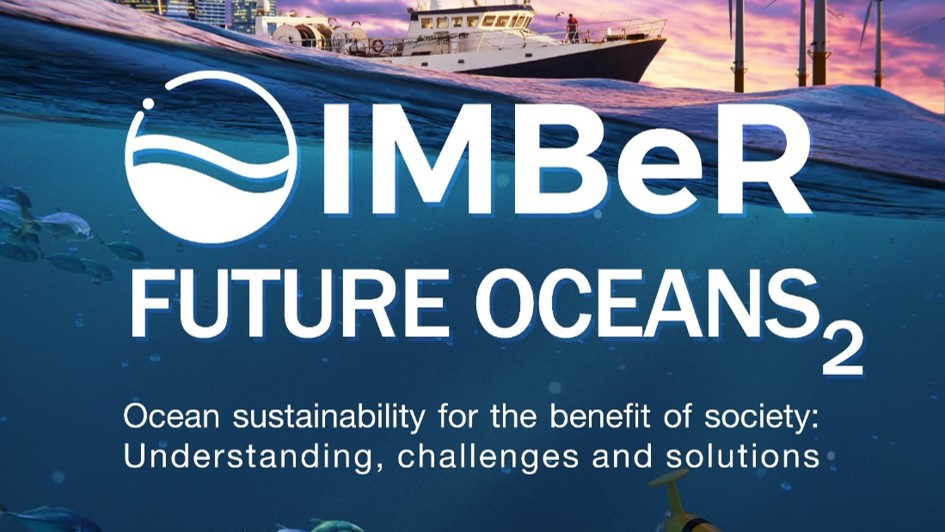 Relative emphasis of concepts related to full-spectrum sustainability, derived from scores of 17 co-authors. Each axis shows the percentage of the possible maximum score that could have been obtained from scoring by all objectives in each group for each concept by 17 co-authors.
Brest, France, June 2019
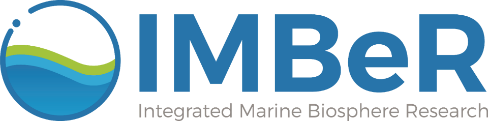 Science Highlights
Integrating sociocultural values into marine spatial planning

Pennino et al. (2021)

Output from
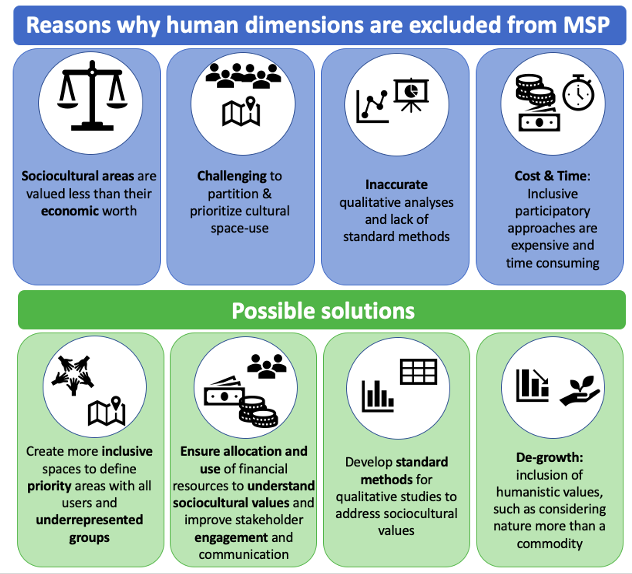 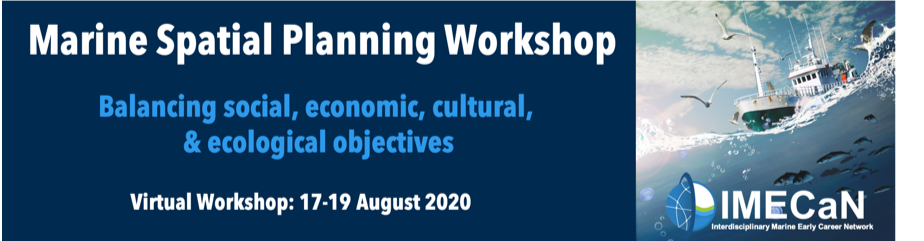 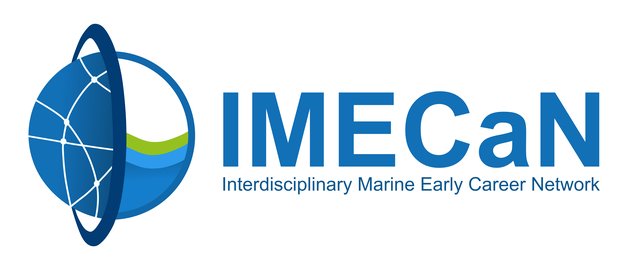 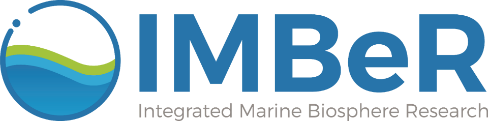 Science Highlights
Special Issue: Oceanic biodiversity under climate change: shifts in natural and human systems
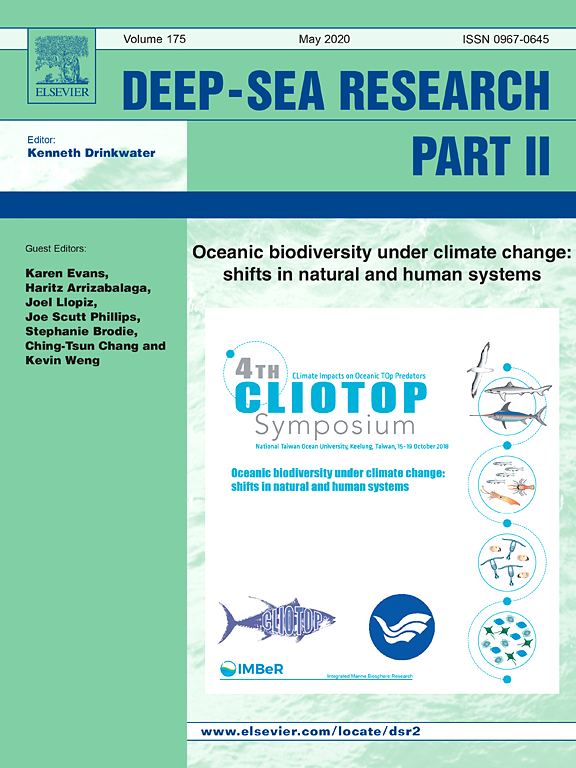 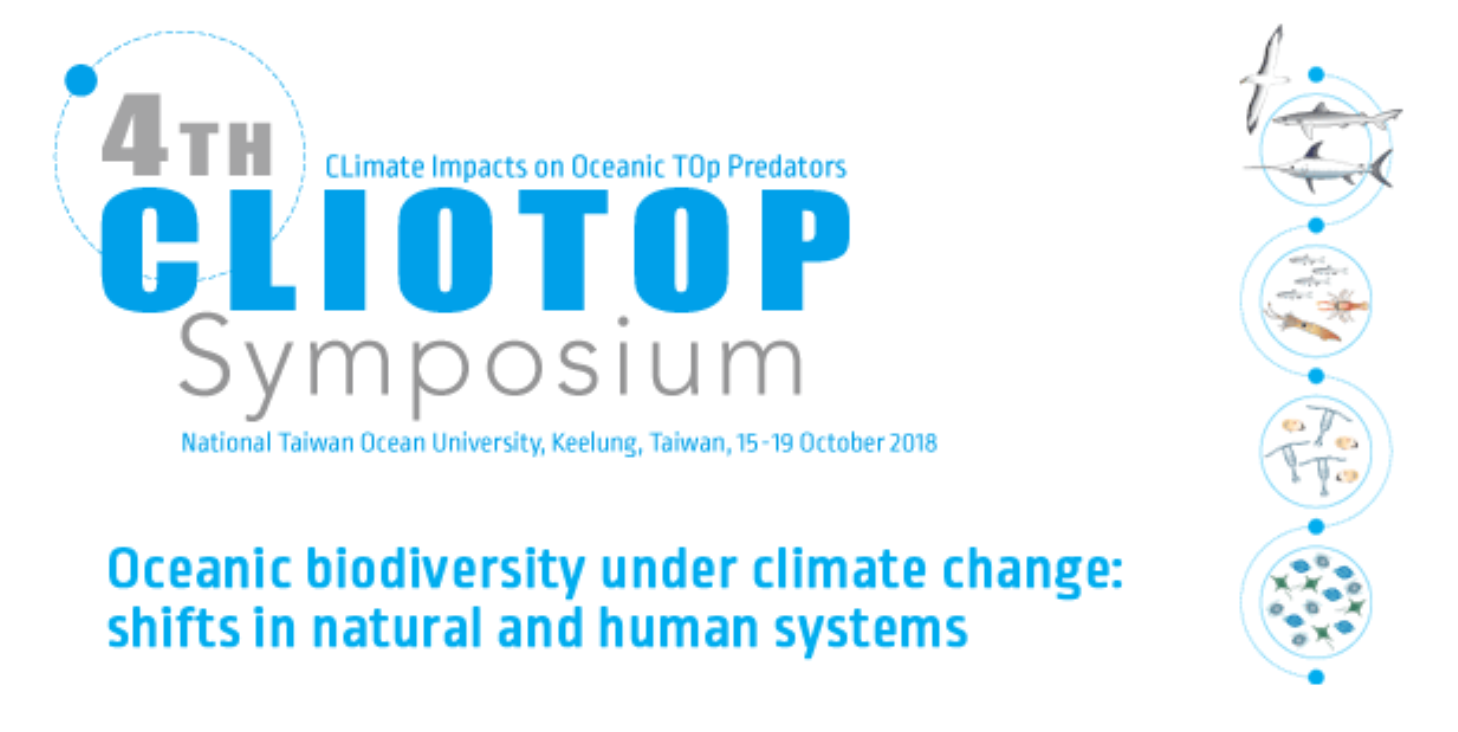 Output
from
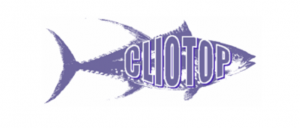 Climate Impacts on Oceanic Top Predators
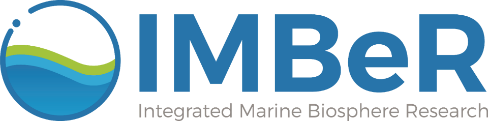 Science Highlights
Anthropogenic impacts on nutrient variability in the lower Yellow River

Wu et al. (2021)
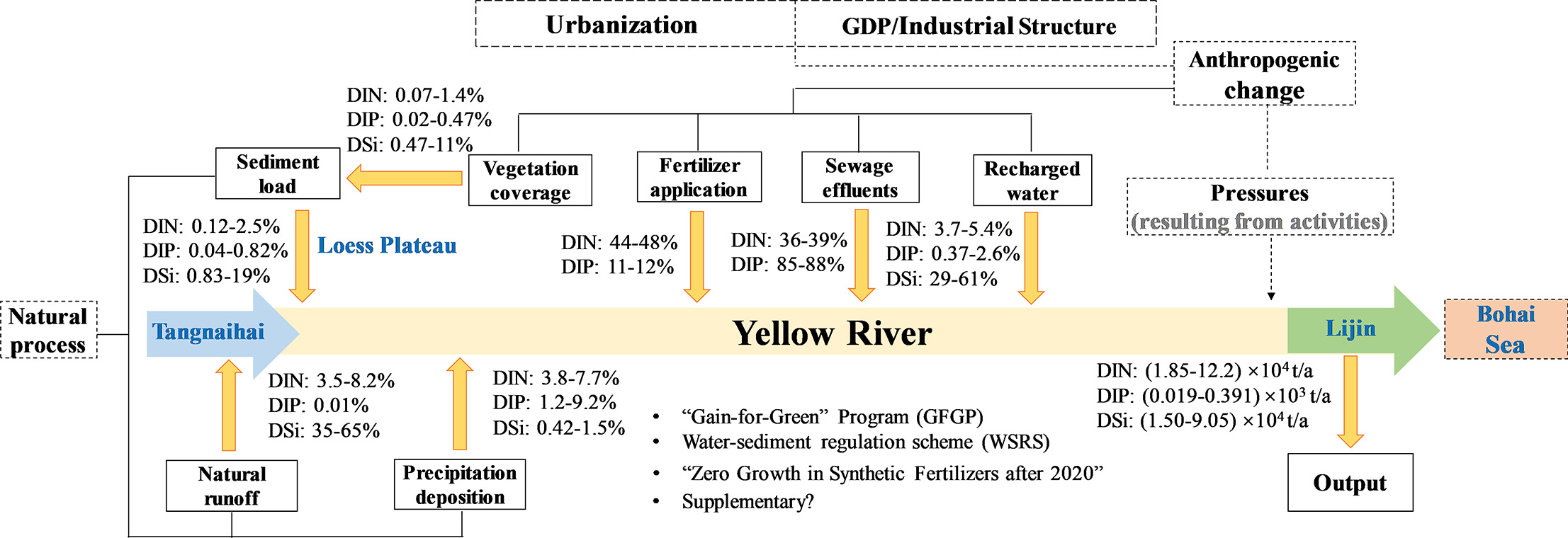 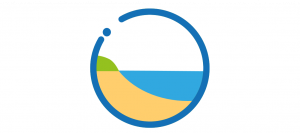 Continental Margins
Working Group
ClimEco7 Summer School
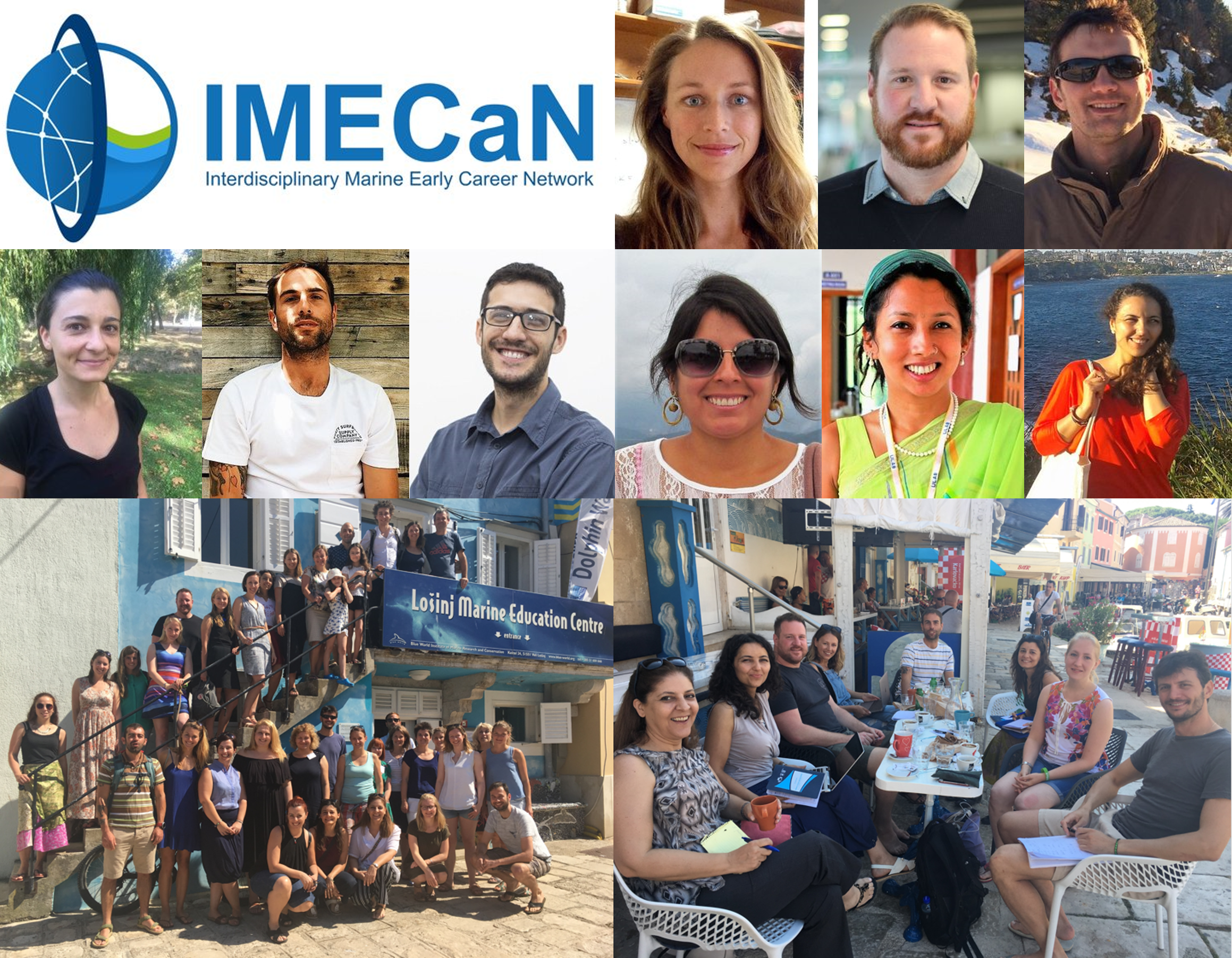 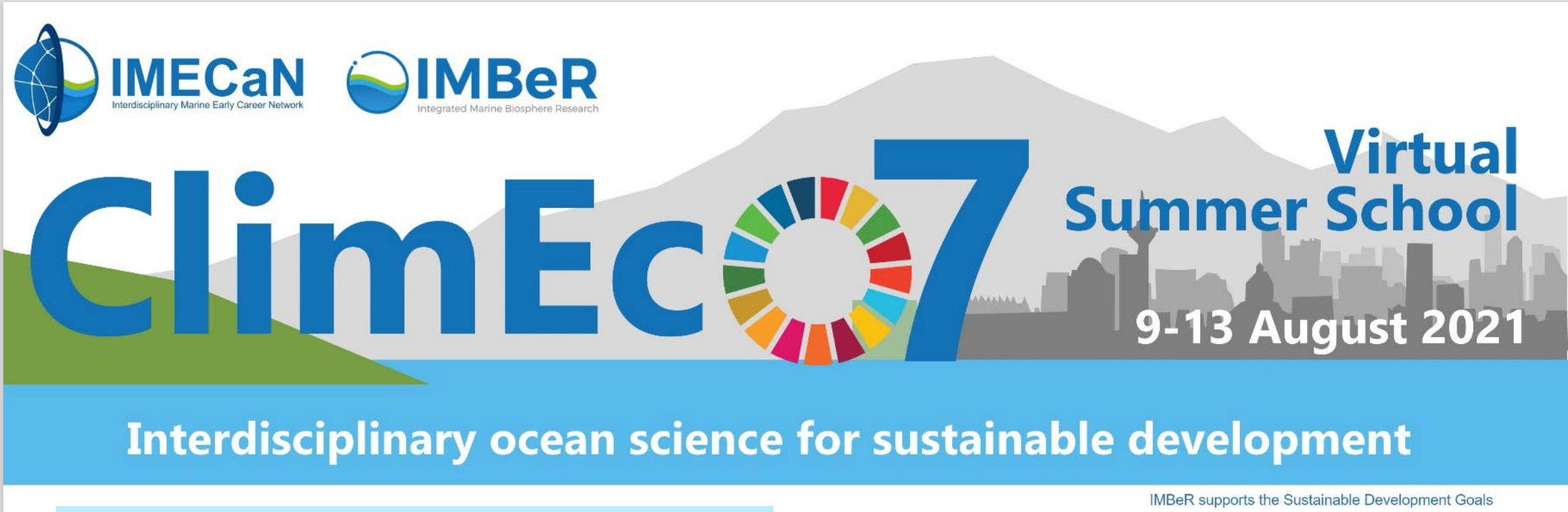 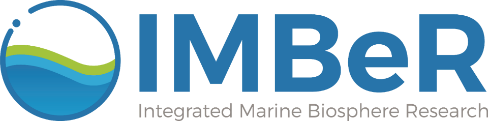 Endorsed by
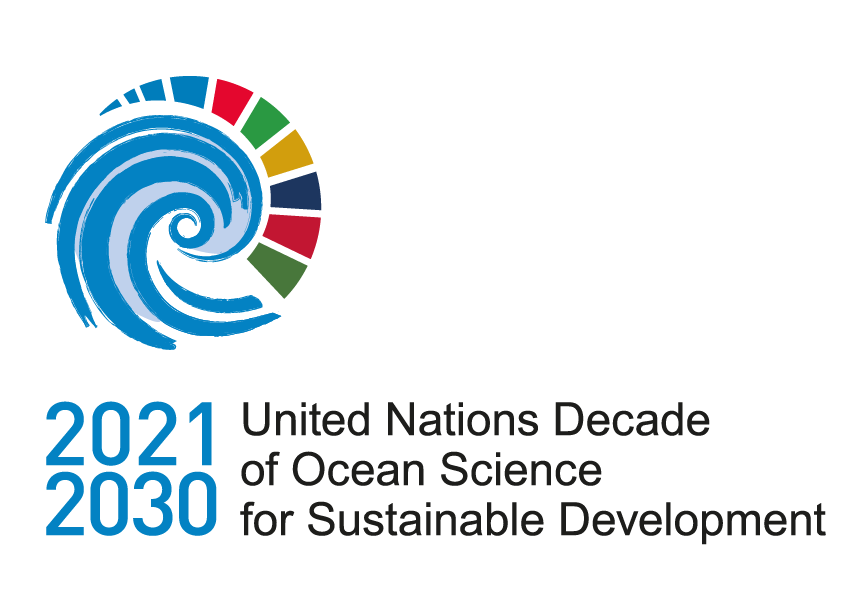 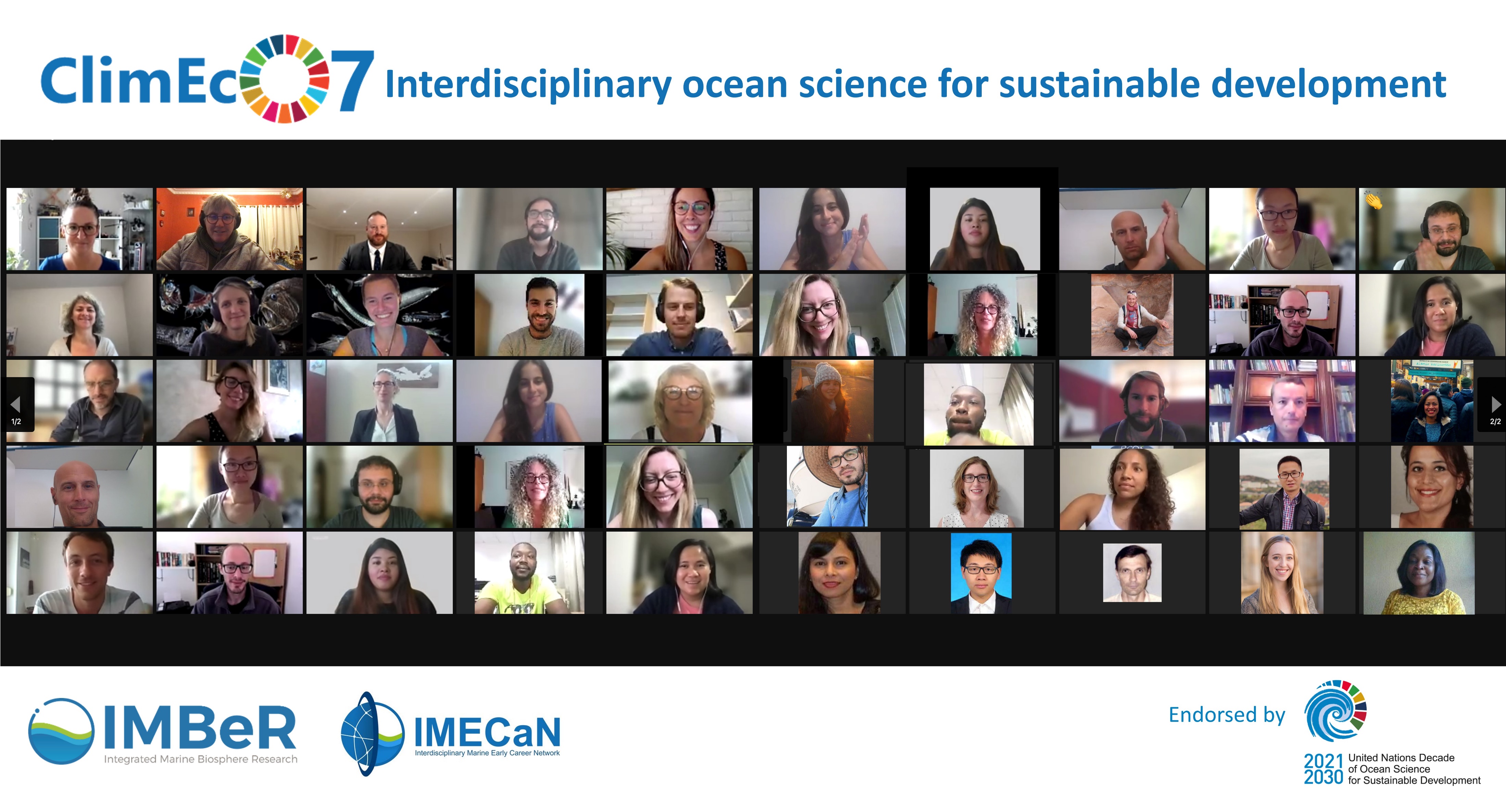 Attended by 60 ECRs from 38 countries
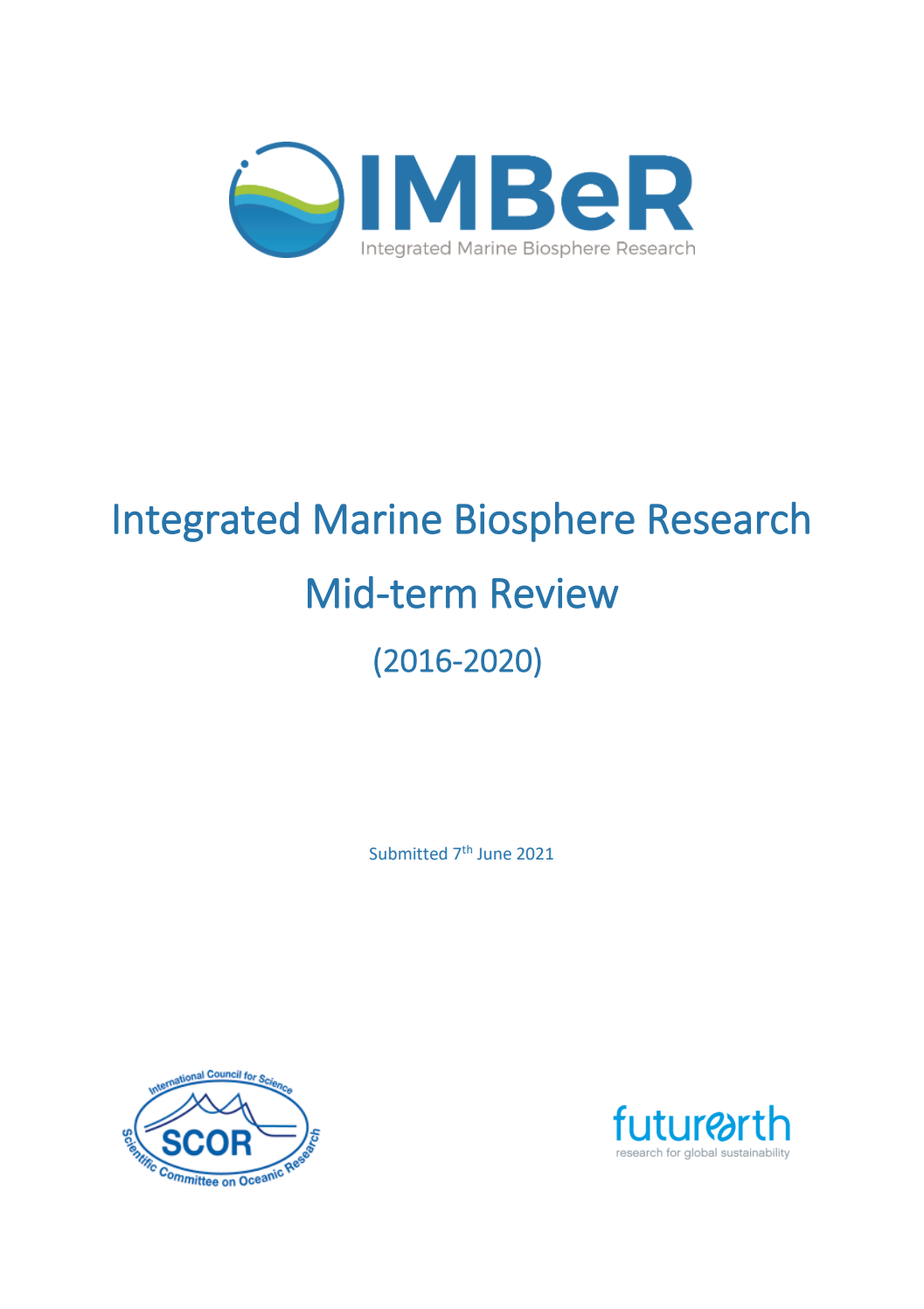 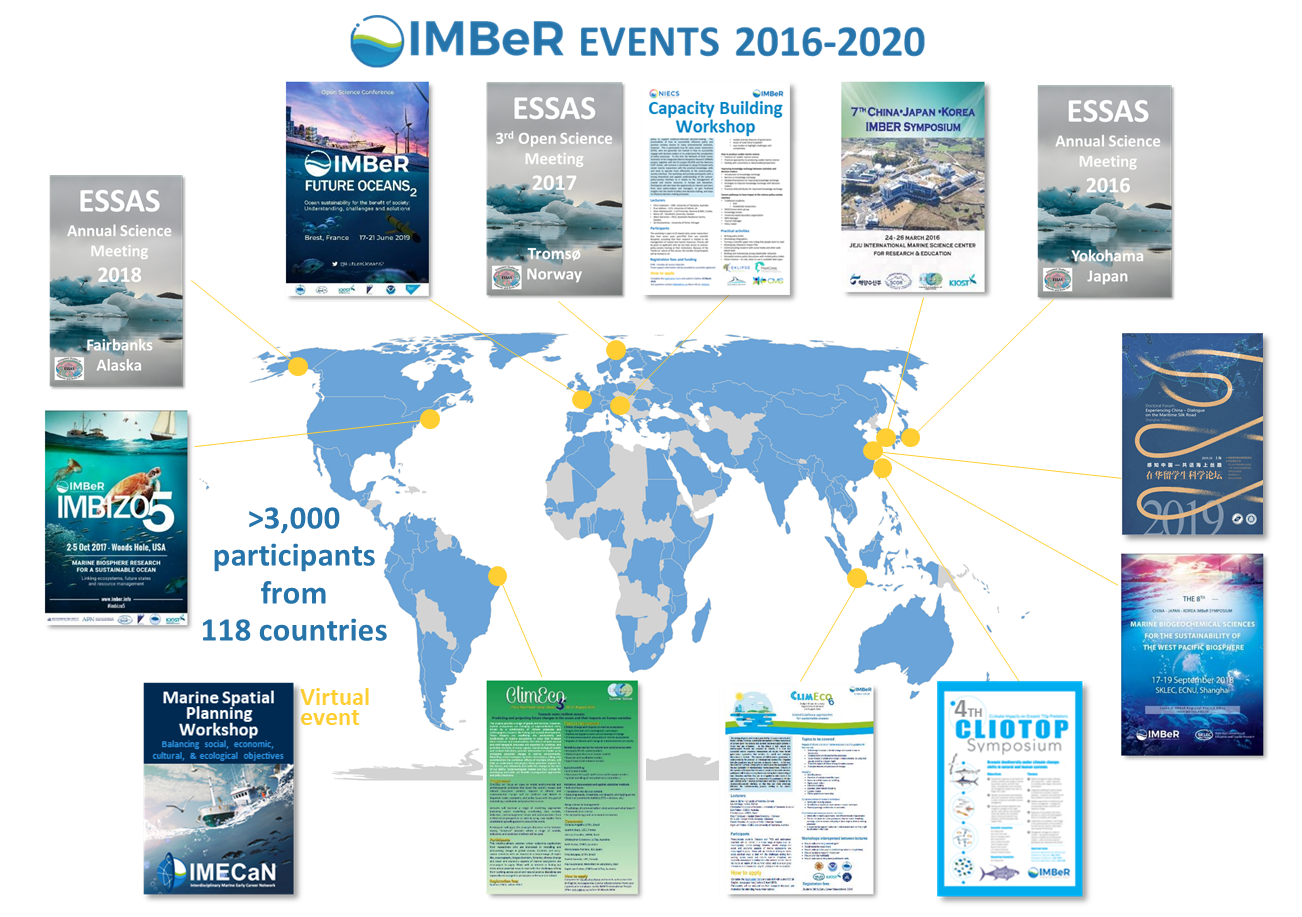 Integrated Marine Biosphere Research
Mid-Term Review
(2016-2020)
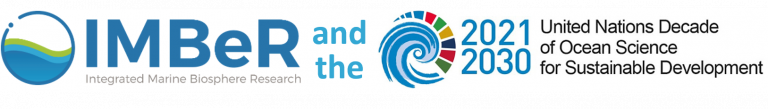 Contributions
Activities
Alignment
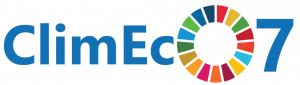 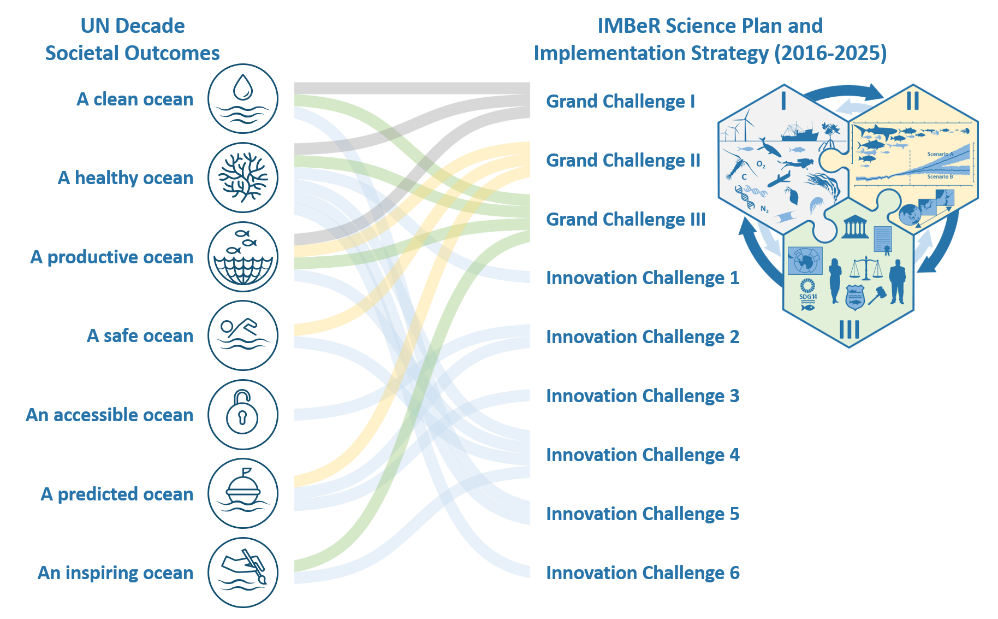 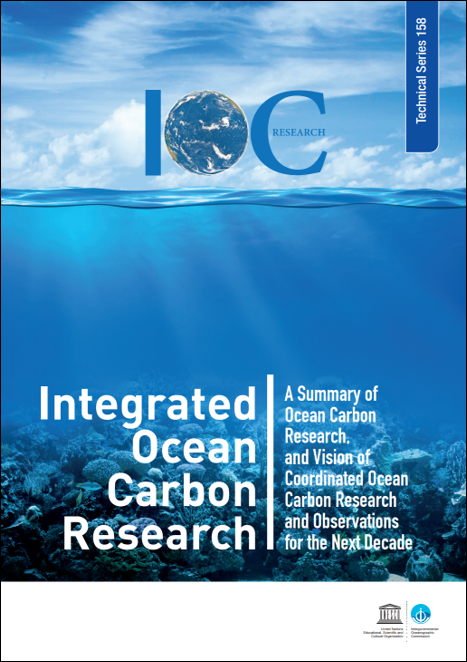 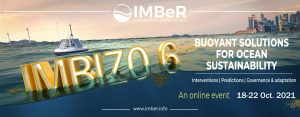 Endorsement also sought for
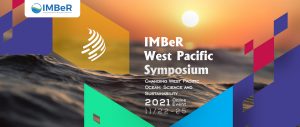 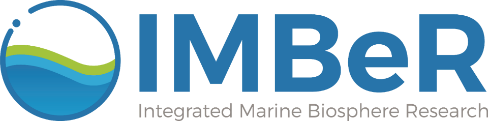 International Project Offices
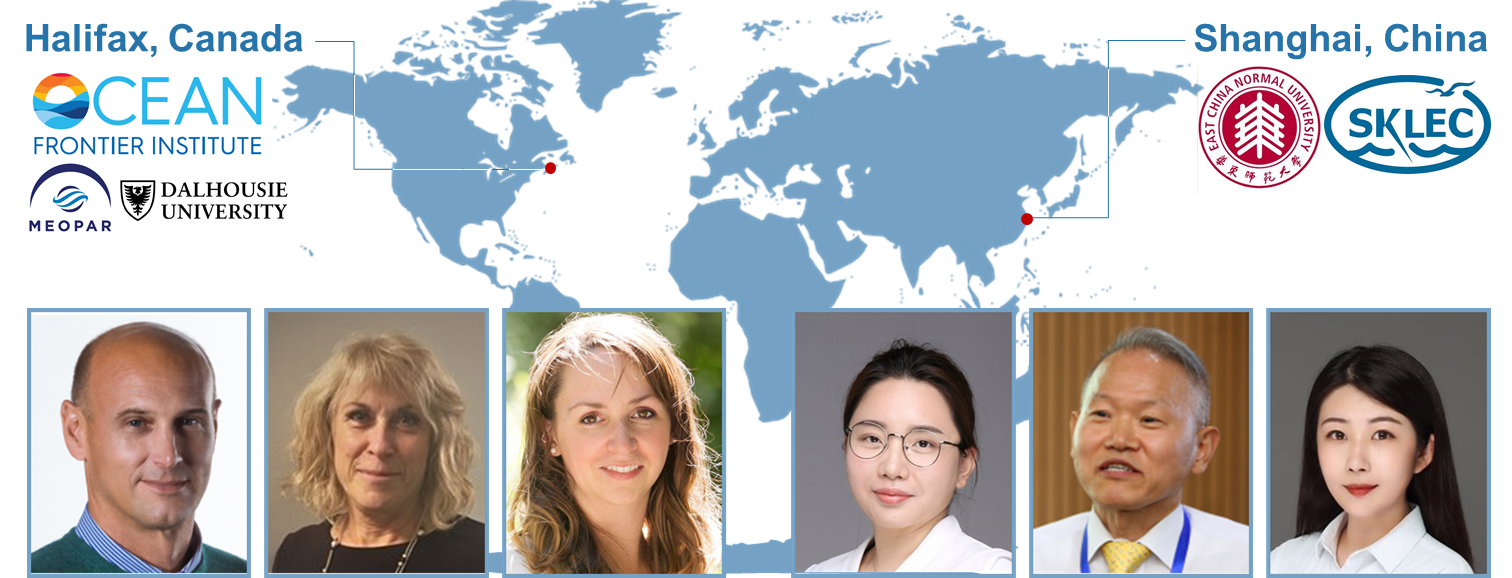 John Claydon
Lisa Maddison
Tracey Woodhouse
Fang Zuo
GiHoon Hong
Kai Qin
Strategy Director
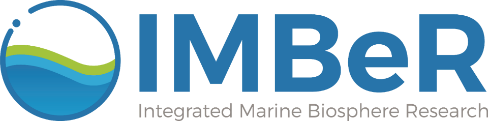 Scientific Steering Committee 2021
Expertise
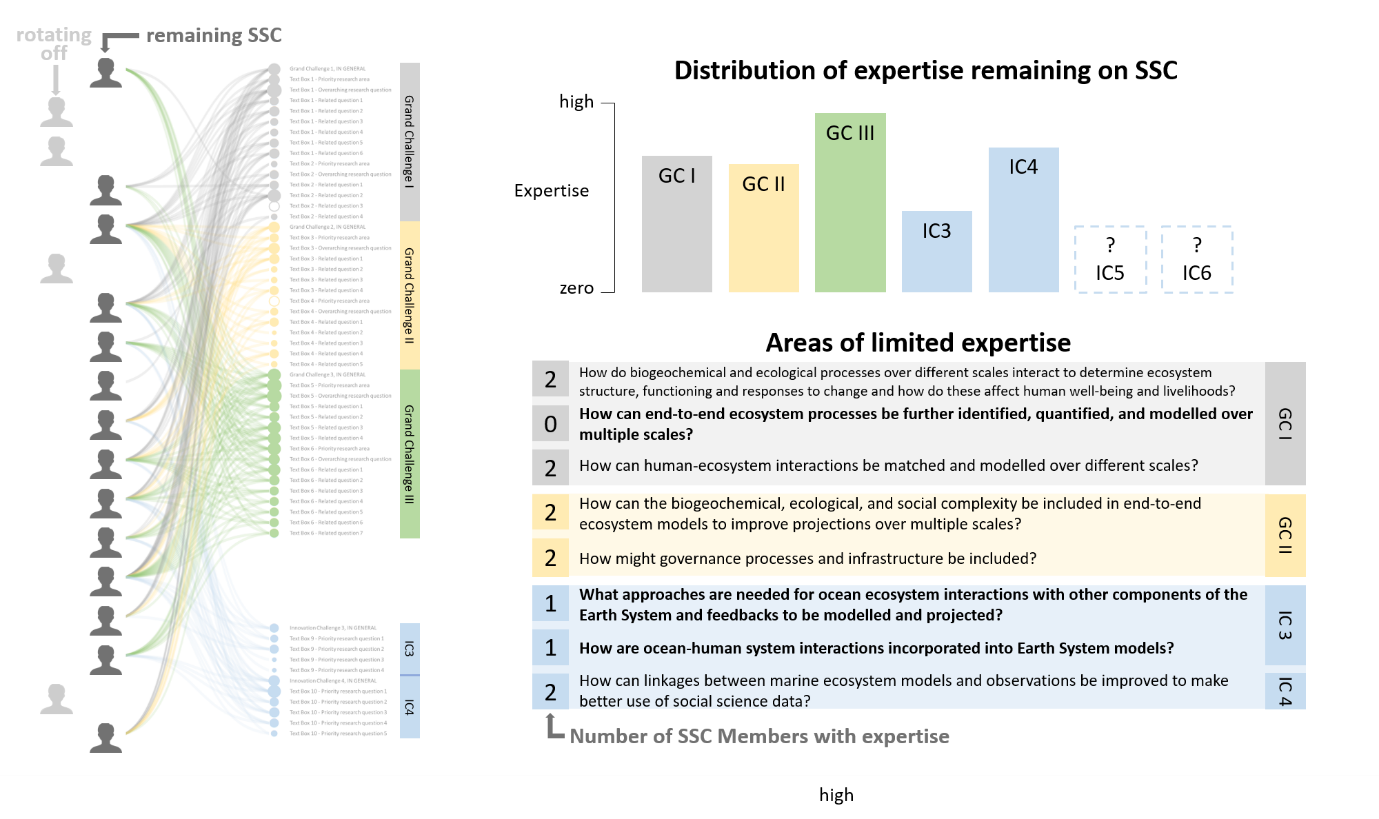 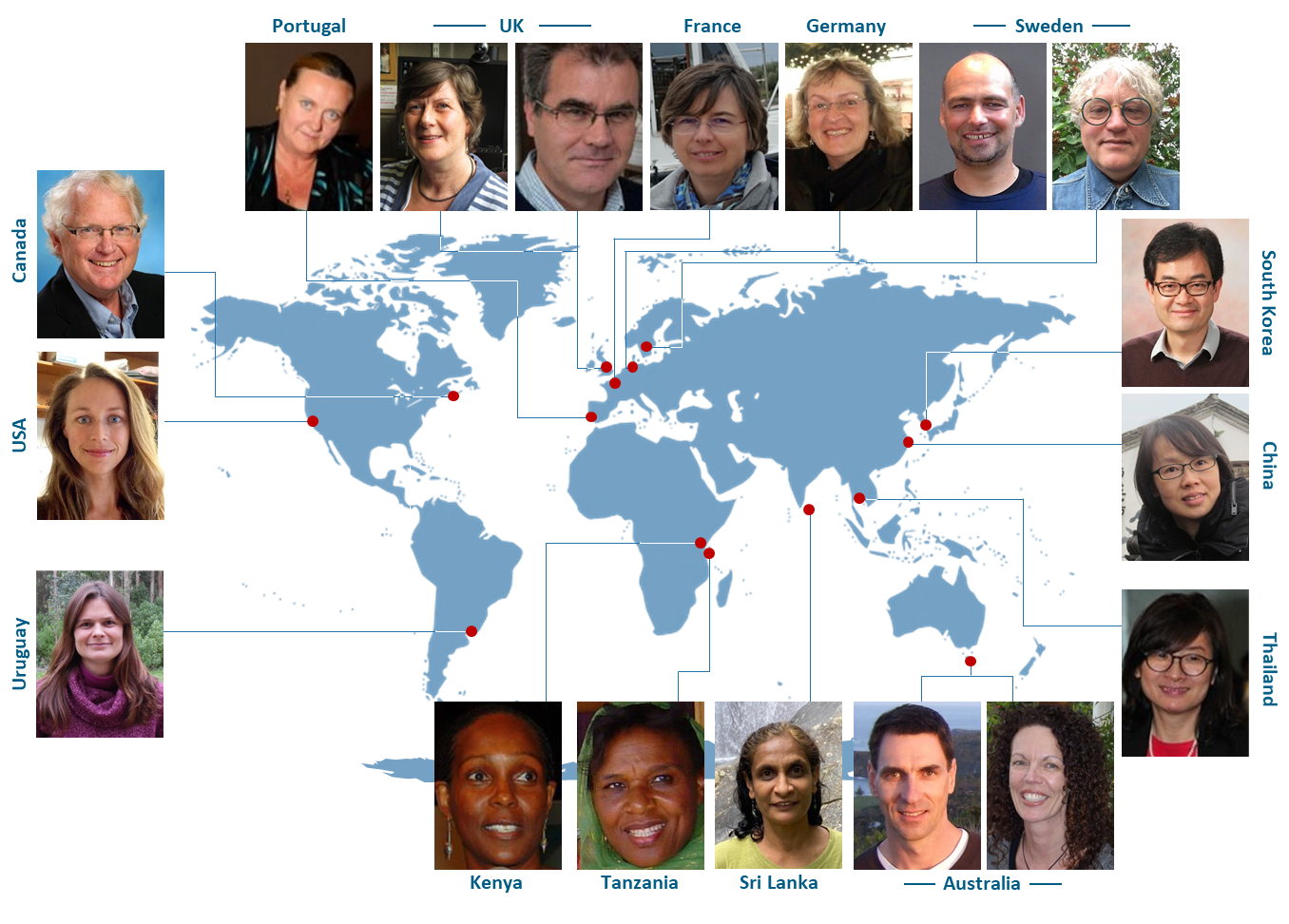 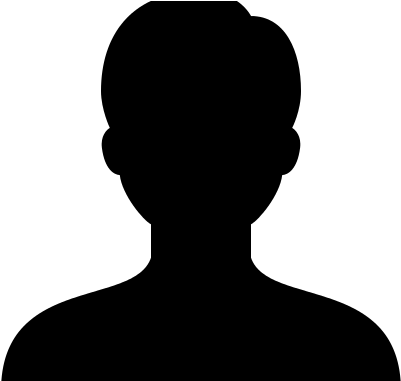 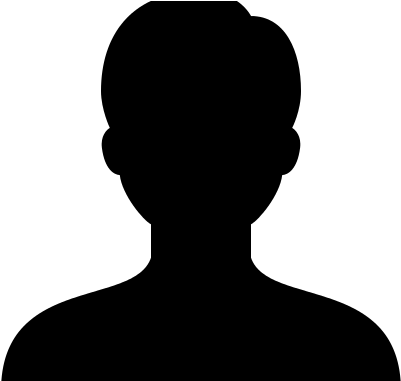 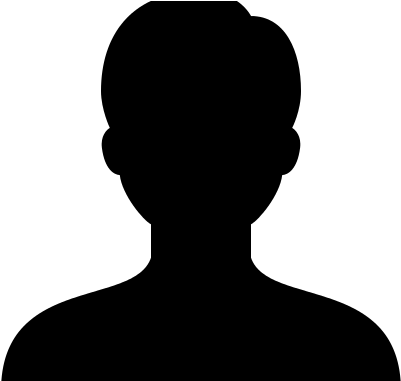 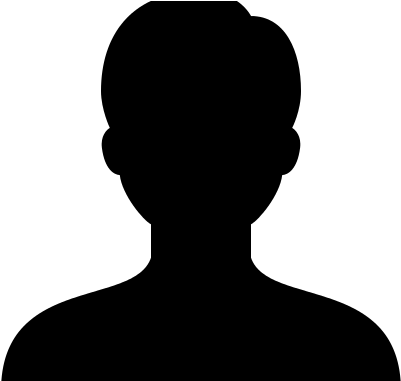 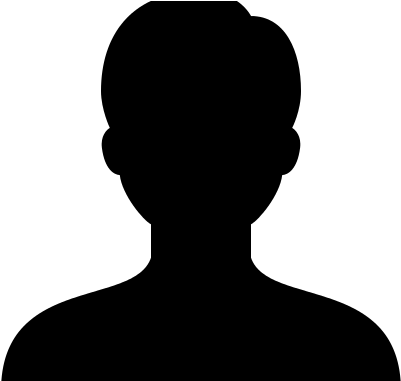 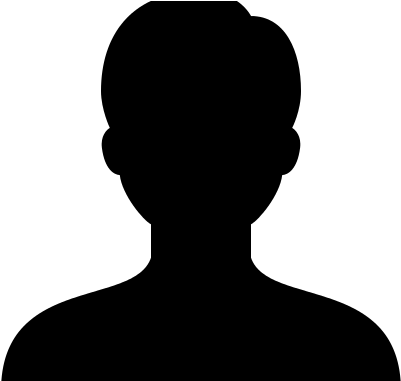 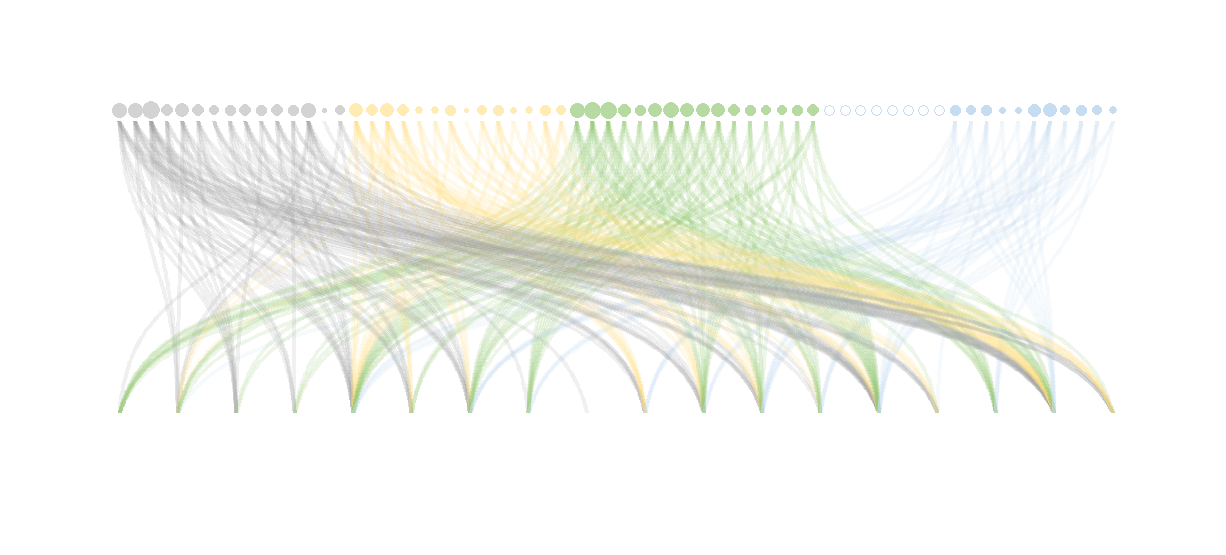 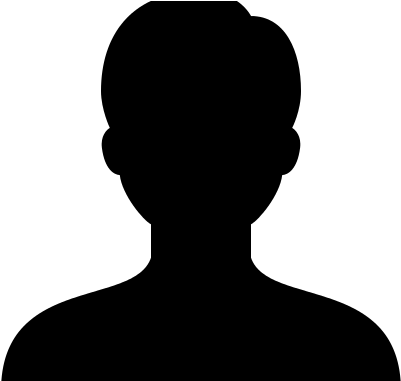 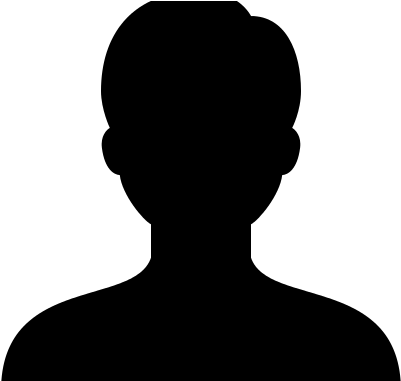 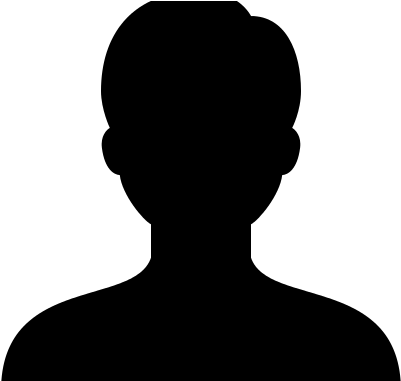 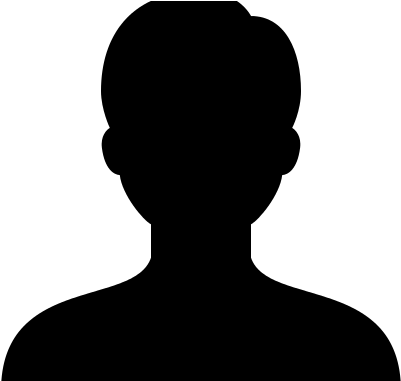 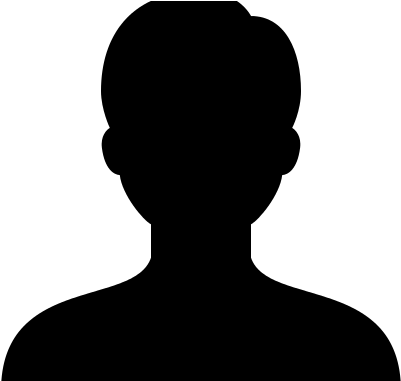 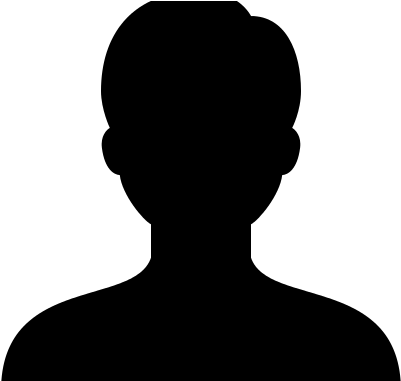 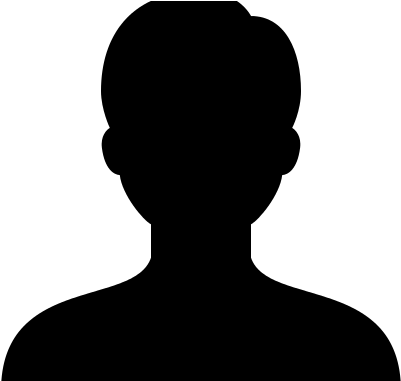 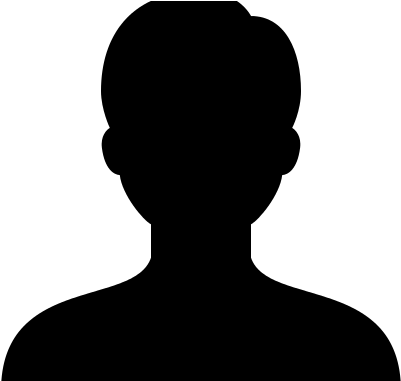 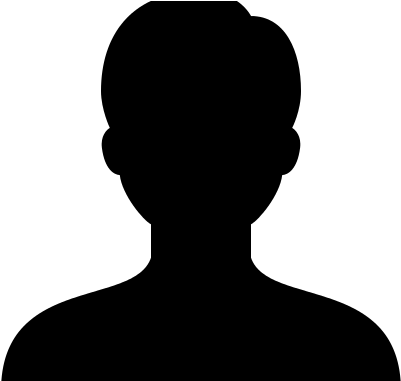 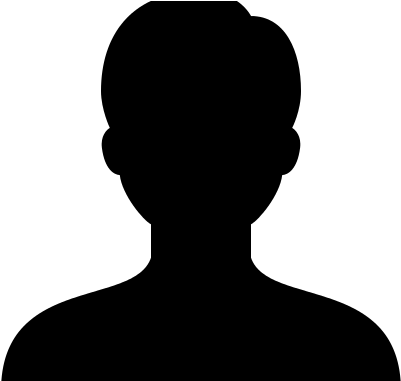 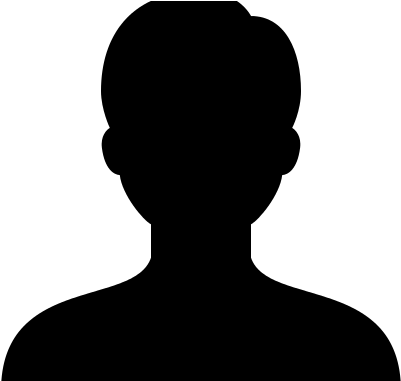 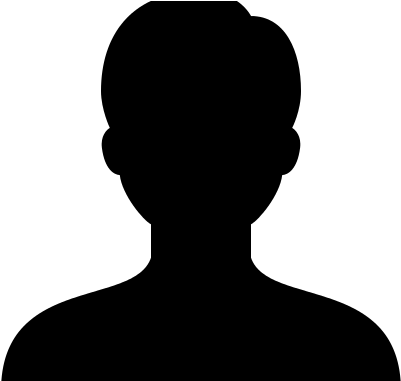 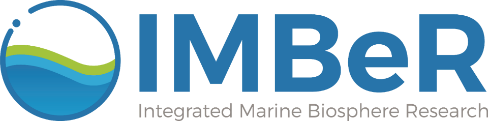 Major Events Timeline 2021-2025
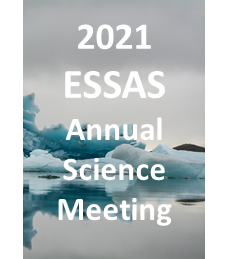 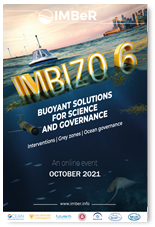 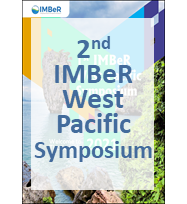 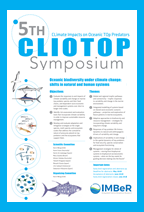 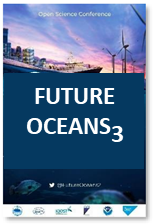 End of
IMBeR
project
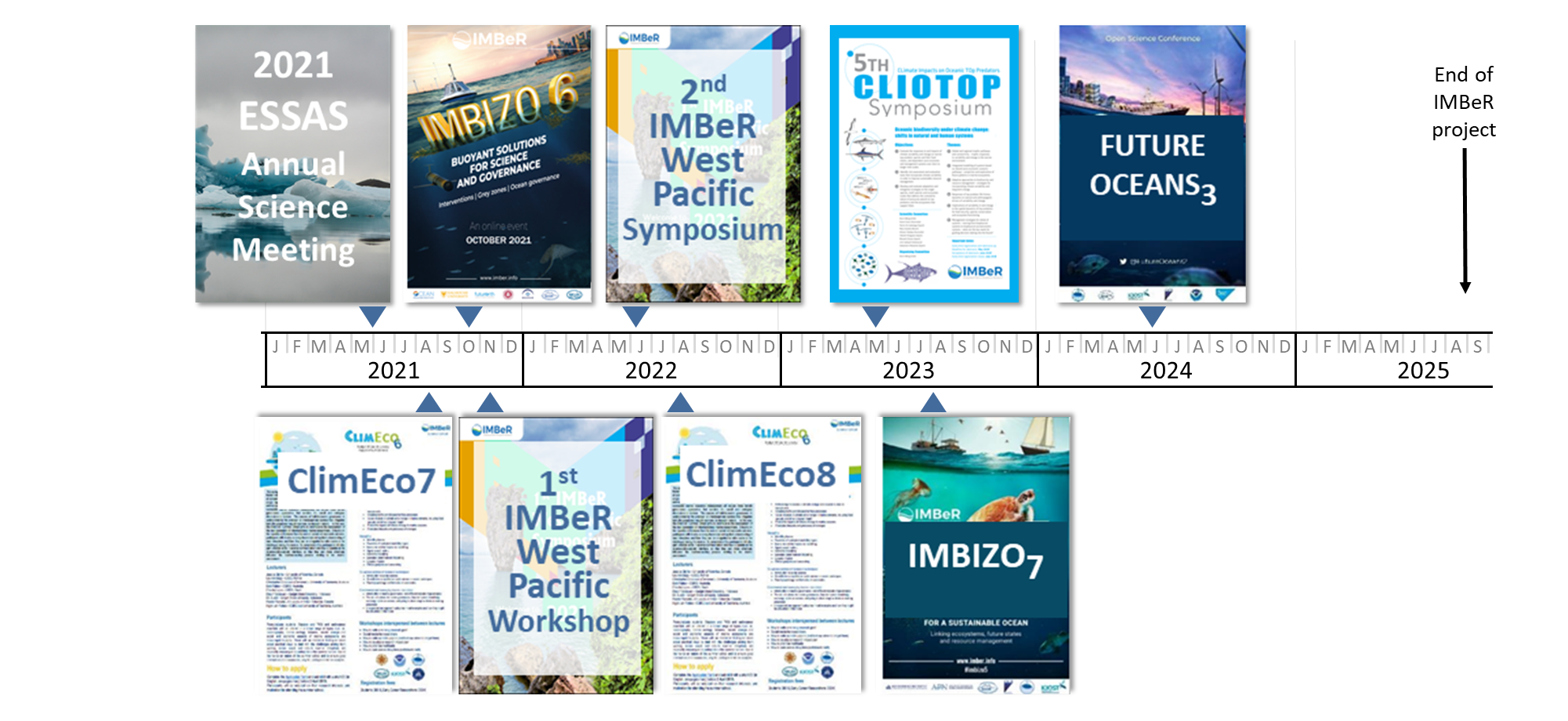 2021
2022
2023
2024
2025
2020
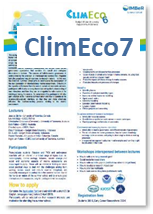 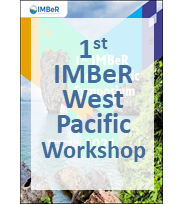 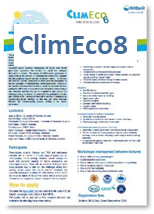 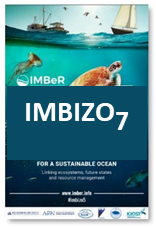 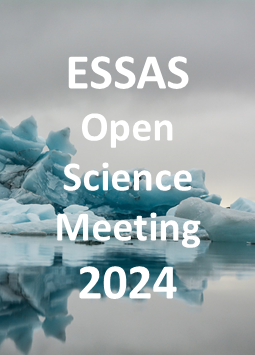 J
J
J
J
J
J
F
F
F
F
F
F
M
M
M
M
M
M
A
A
A
A
A
A
M
M
M
M
M
M
J
J
J
J
J
J
J
J
J
J
J
J
A
A
A
A
A
A
S
S
S
S
S
S
O
O
O
O
O
O
N
N
N
N
N
N
D
D
D
D
D
D
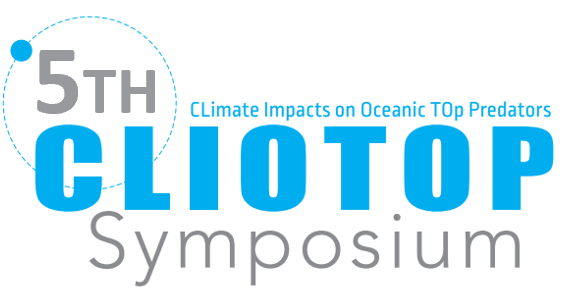 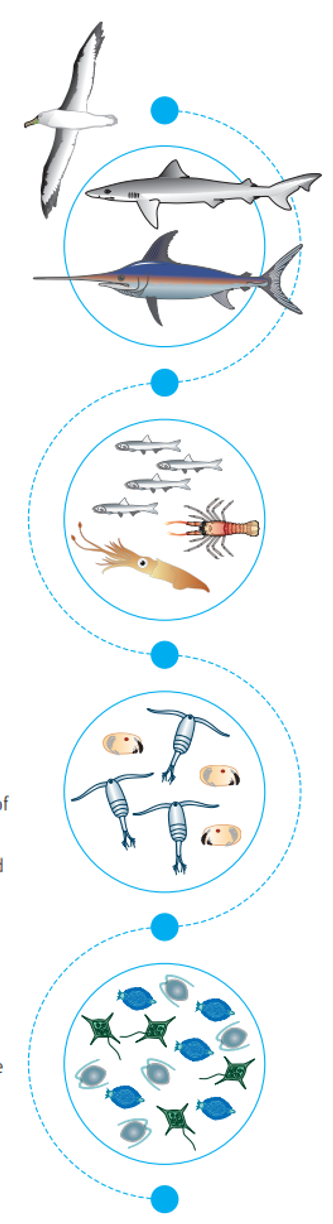 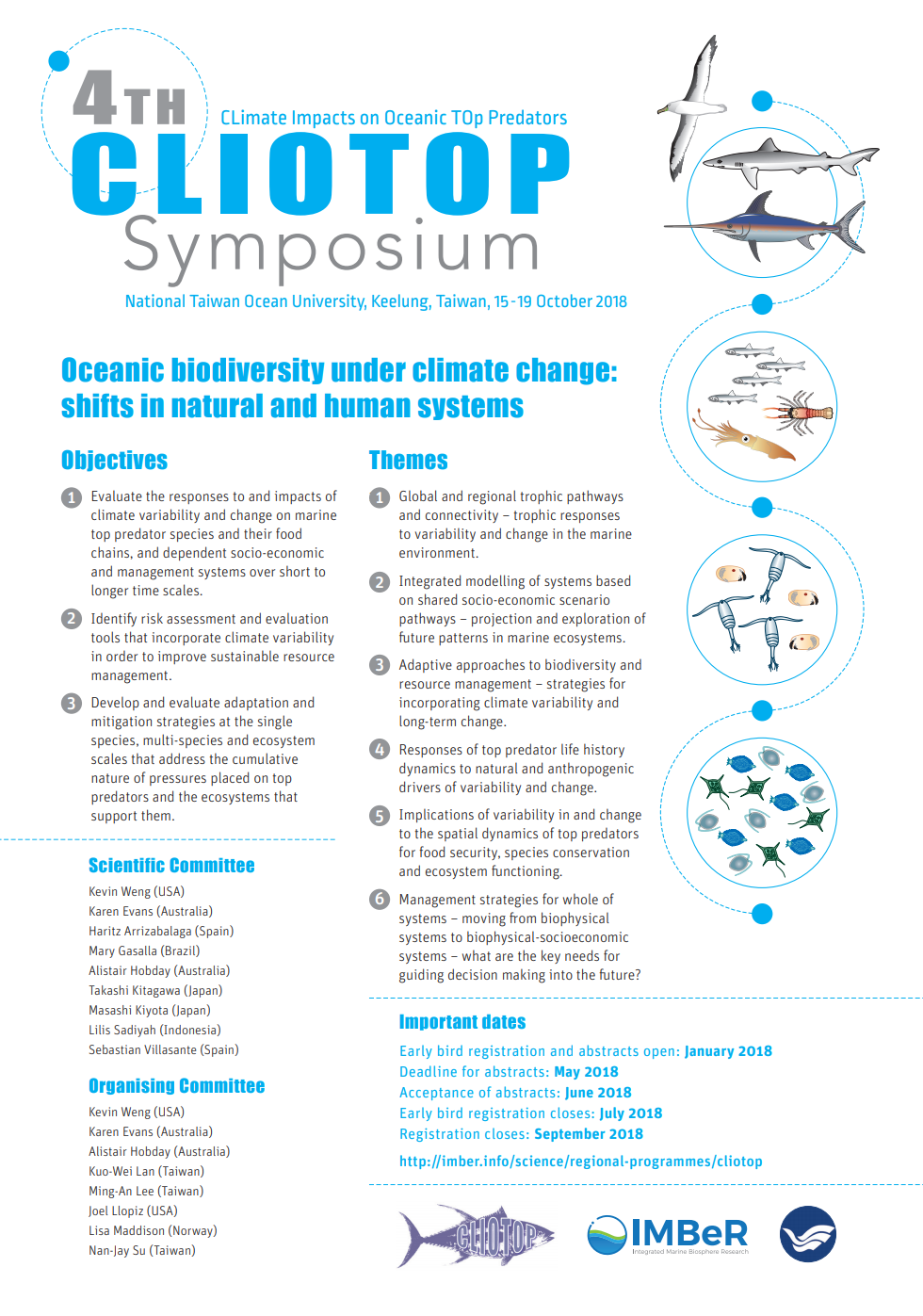 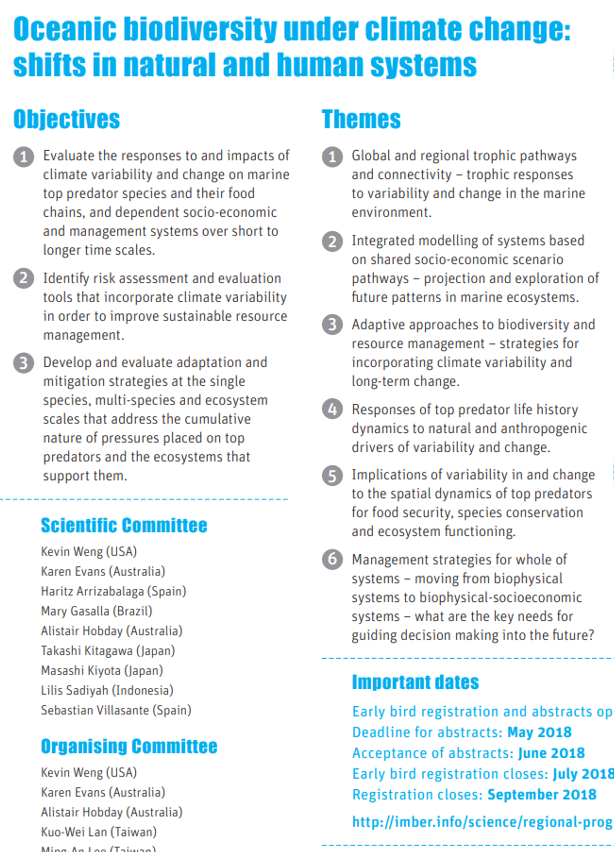 5TH
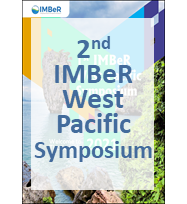 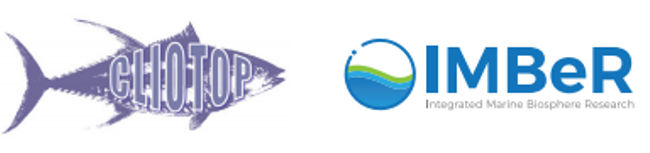 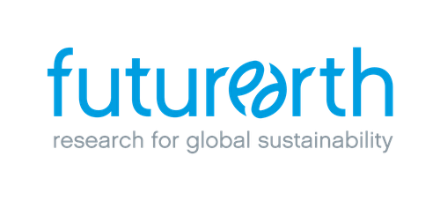 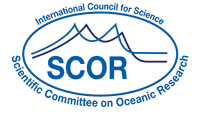 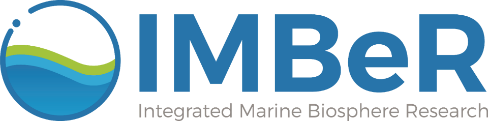 Thank you SCOR
International Project Office: Canada
Dalhousie University
Halifax, Nova Scotia
Canada
imber@dal.ca
International Project Office: China
State Key Laboratory of Estuarine and Coastal Research
East China Normal Univeristy
Shanghai, China
imber@ecnu.edu.cn
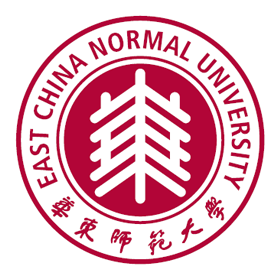 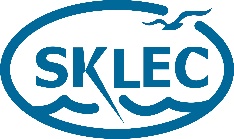 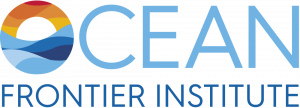 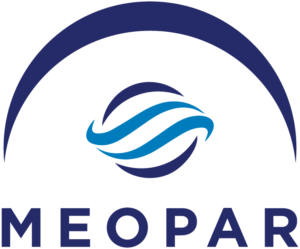 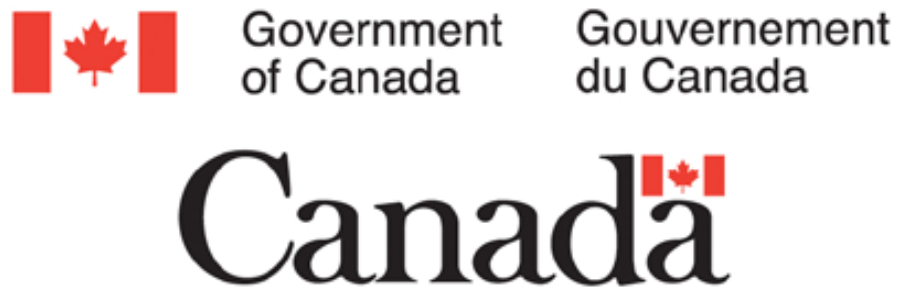 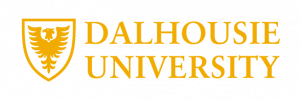